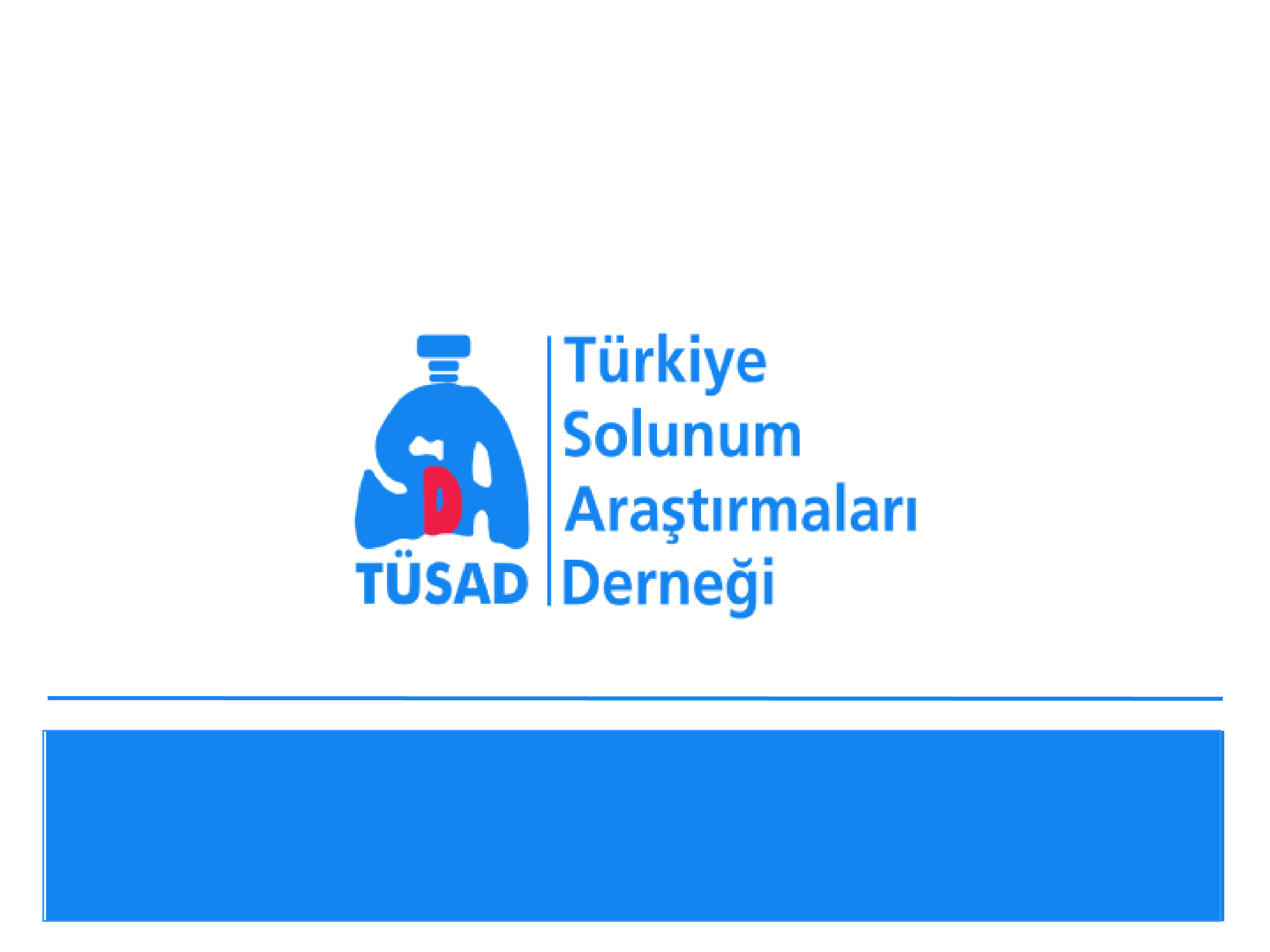 PULMONER EMBOLİ
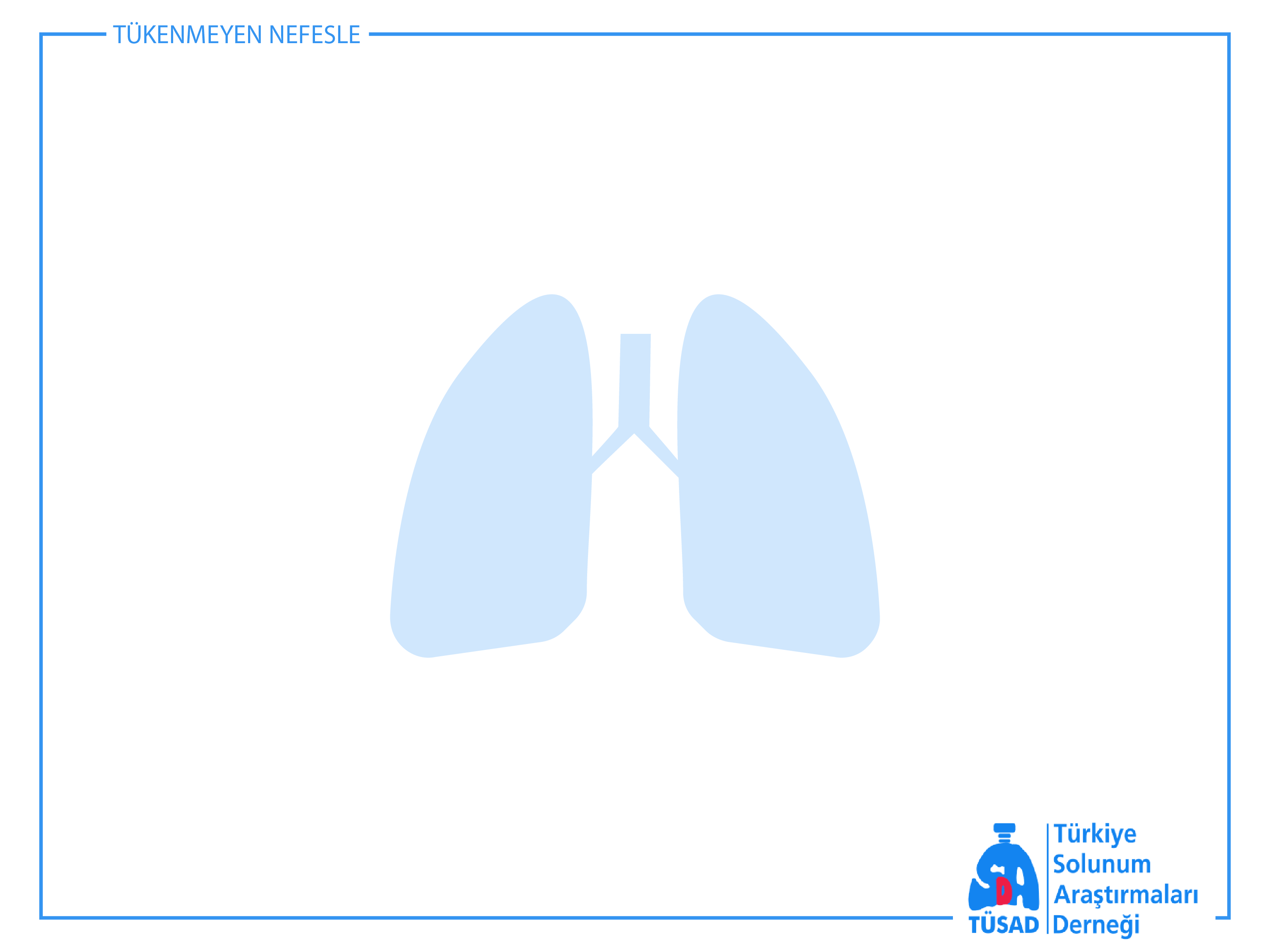 Sunum planı
Tanım
İnsidans
Patogenez ve Risk Faktörleri
Klinik
Tanı ve Ayırıcı Tanı
Tedavi
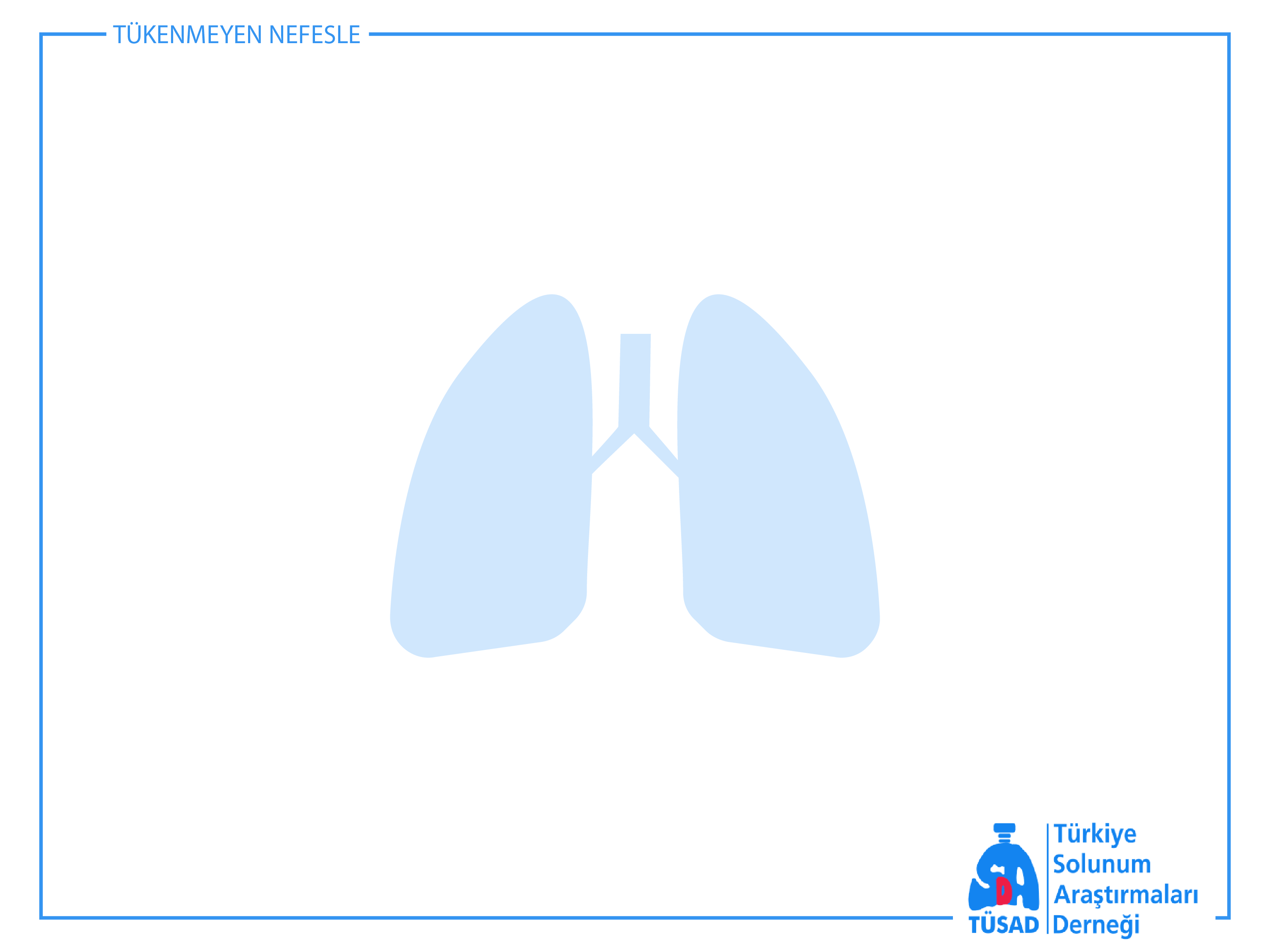 Tanım
Kan pıhtılarının (trombüs ya da multiple trombüs) sistemik dolaşımdan pulmoner vasküler yatağa yerleşmesi sonucu oluşan klinik tablo
Venöz tromboembolizm: DVT ve Pulmoner emboli
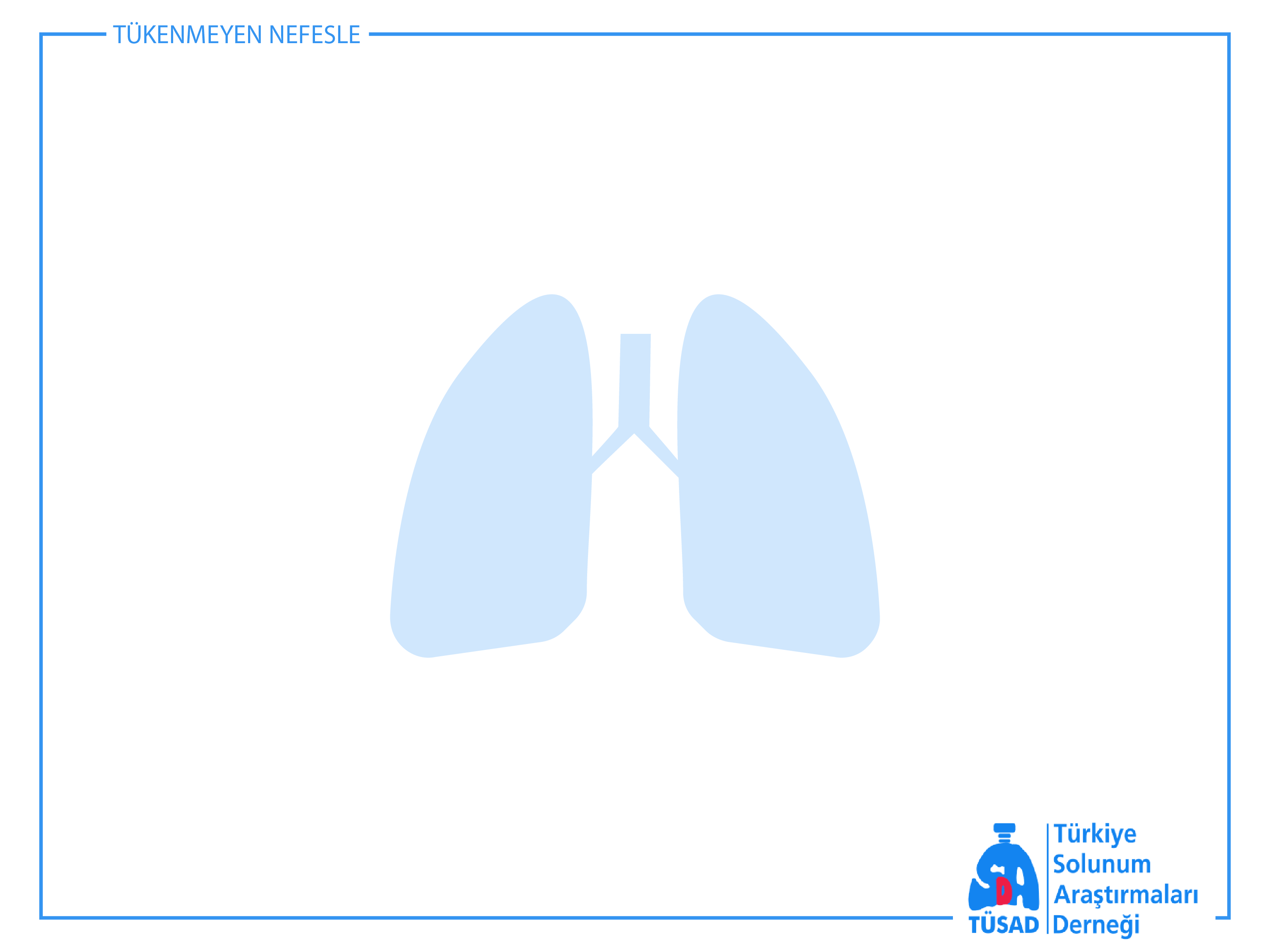 İnsidans
Yıllık ortalama insidans 23-269/100000

80 yaş sonrasında; risk 10 kat artar

Tedavi edilmemiş olgularda mortalite%25-30

Tedavi edilenlerde %2-8 e kadar düşer

Tanıdaki gecikmeler mortaliteyi arttırır
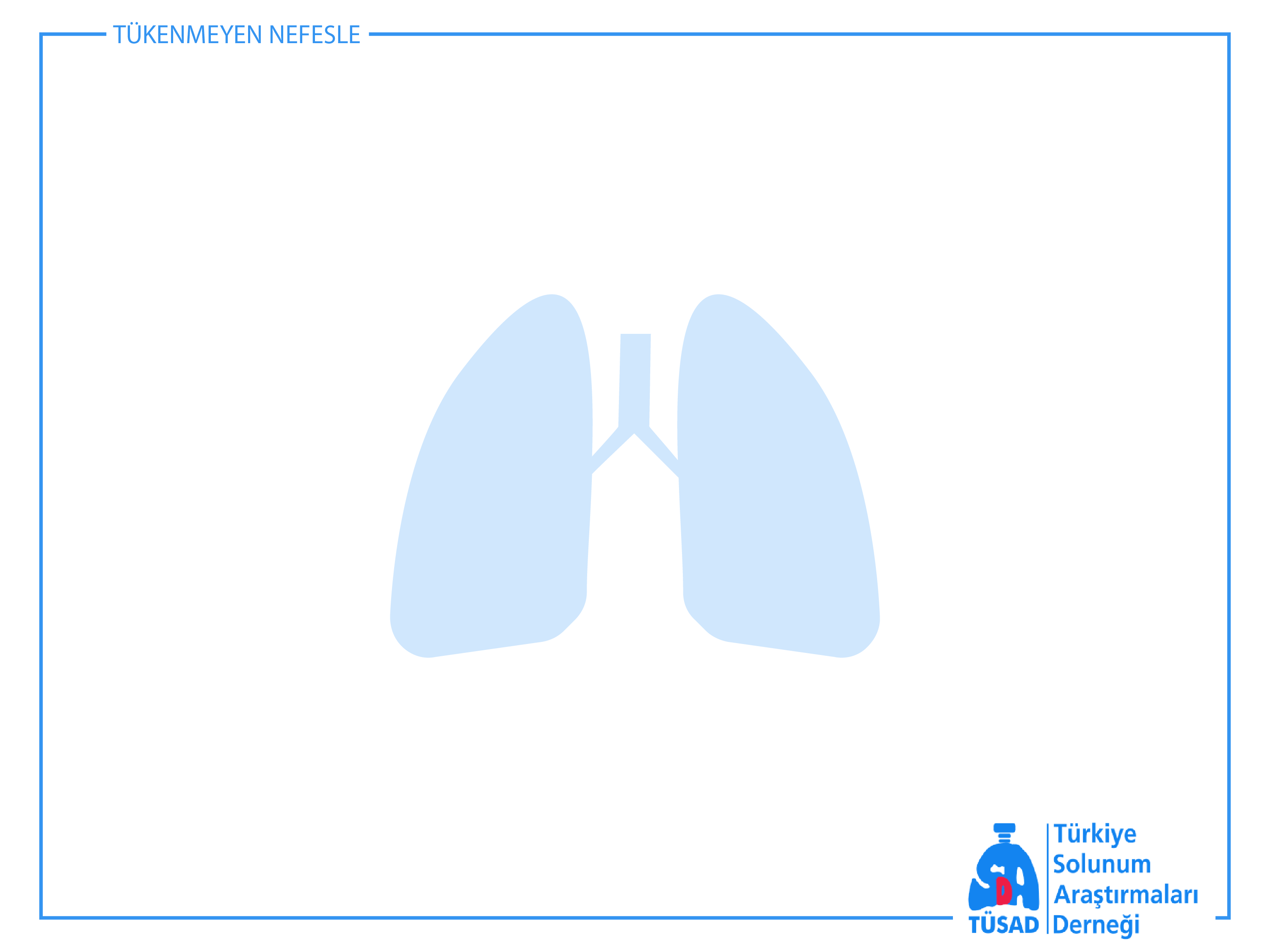 Patogenez ve Risk Faktörleri
Venöz sistemdeki trombüs (%90-95 alt ekstremite derin venleri)
Daha nadiren üst ekstremite, prostat, uterus, renal ven, sağ kalp)
Virchow triadı:       Venöz staz
                                  Hiperkoagülabilite
                                  Endotel hasarı
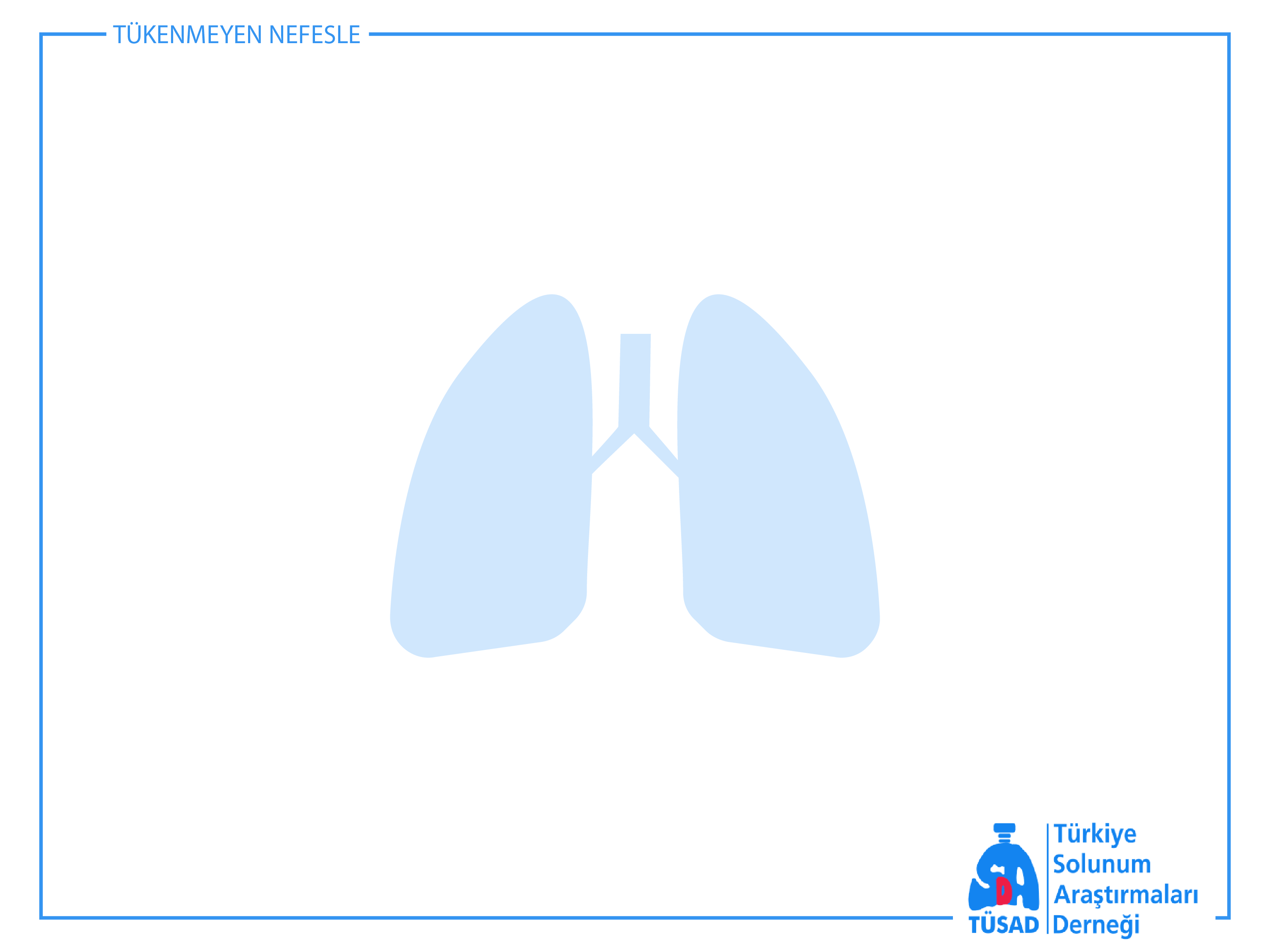 Risk Faktörleri
Düşük Risk
İleri yaş
Laparoskopik cerrahi
6-8 saatten uzun yolculuk
3 günden fazla yatak istirahati
Morbid obezite
Variköz venler
Hamilelik
Yüksek Risk
Kalça, diz protez veya kırığı
Major cerrahi
Multiple travma
Orta Risk 
 İnmobilizasyon 
Pulmoner emboli veya DVT öyküsü
Östrojen içeren ilaç ya da alet kullanımı
Trombofili 
Kanser
Kemoterapi
Antipsikotik ilaç kullanımı
Santral venöz katater veya alet
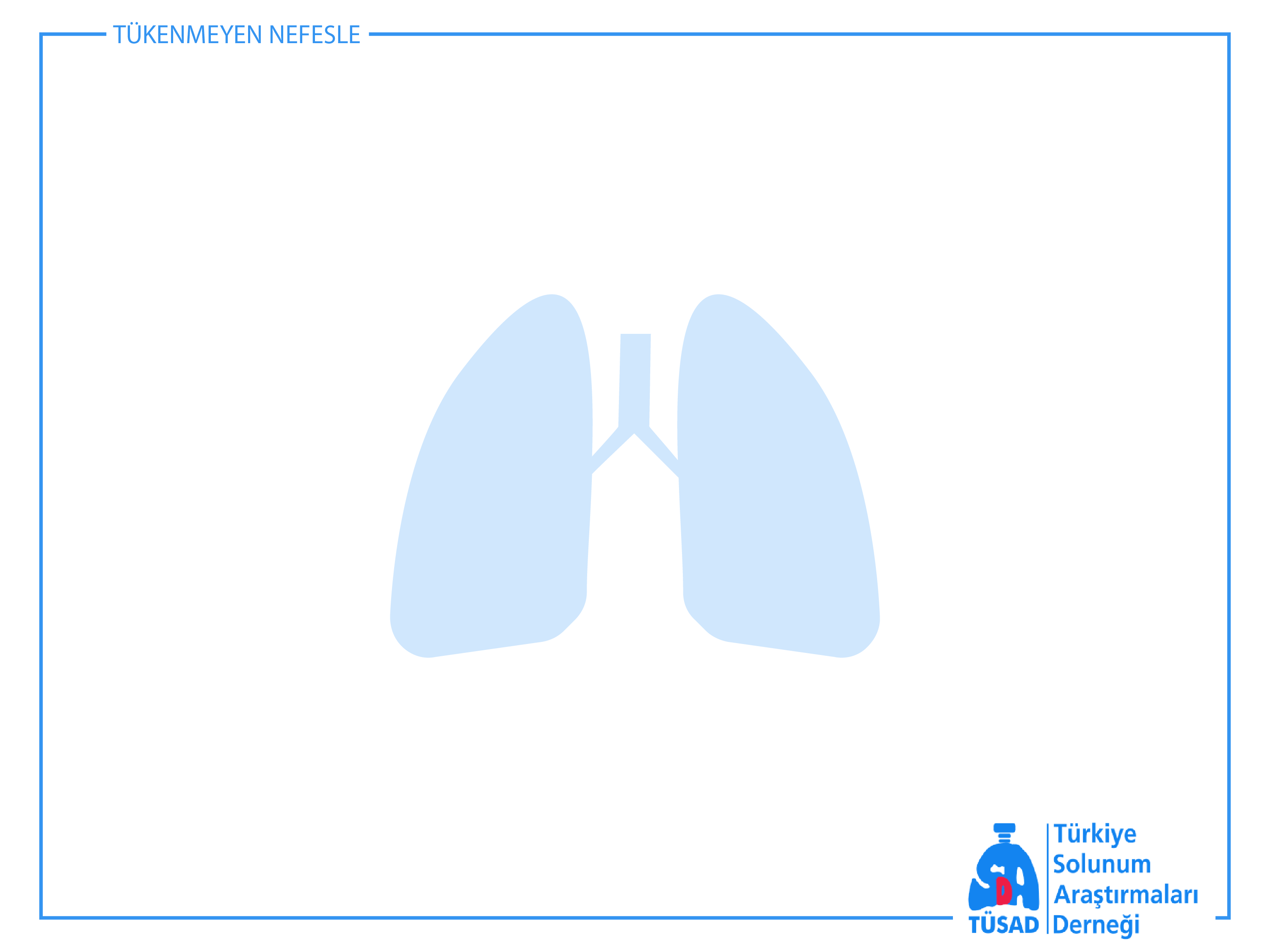 Klinik
Dispne 
Plöritik göğüs ağrısı
Öksürük 
Hemoptizi
Taşipne (>16/dk)
Taşikardi (>100/dk)
İkinci kalp sesinin pulmoner komponentinin belirginleşmesi
Ral
Flebit
Vasküler tıkanıklığın şiddeti, sayısı
  Embolinin yeri
  Hastanın yaşı 
  Altta yatan kardiyopulmoner hastalığa 
göre değişiklik gösterir
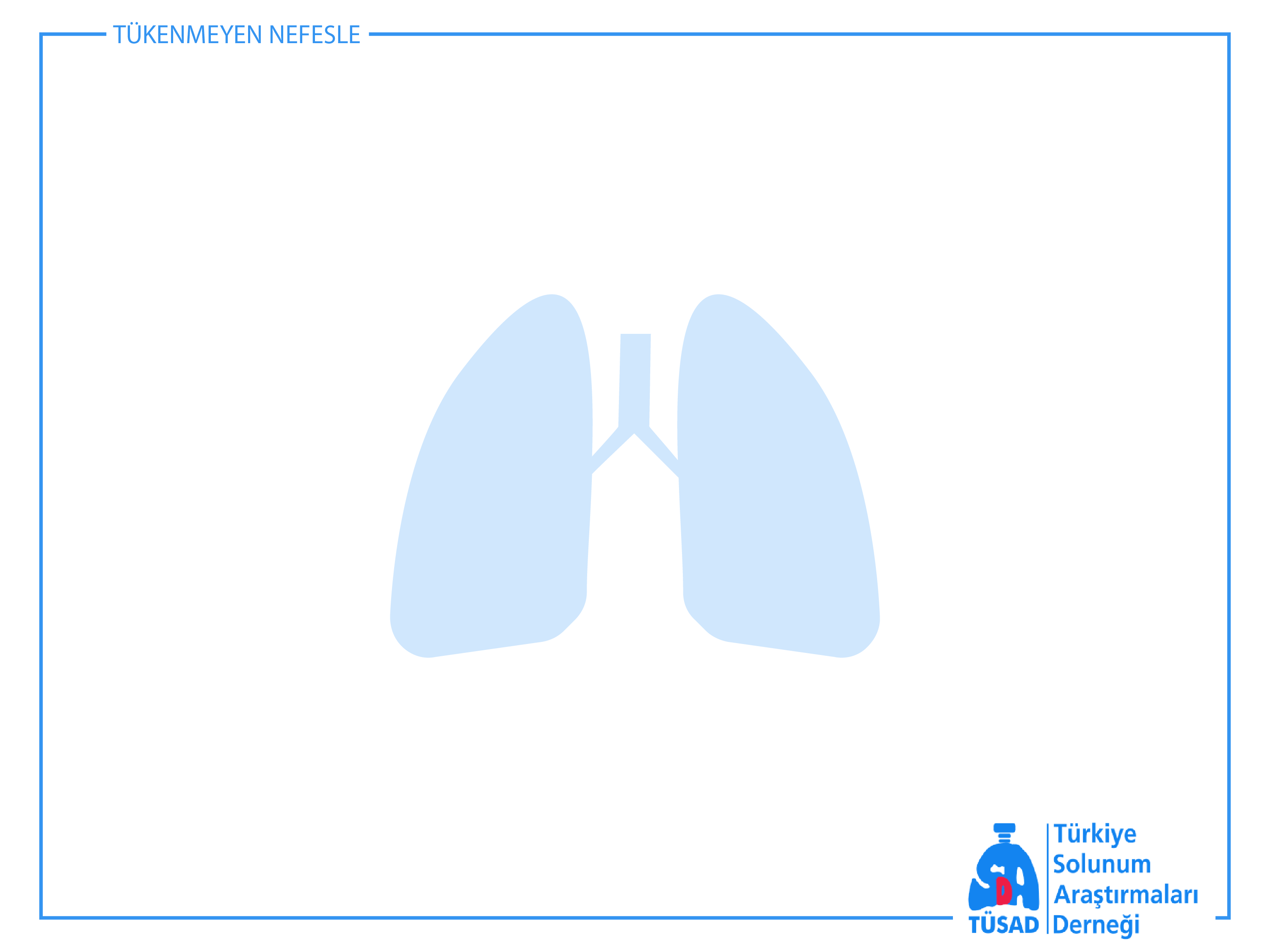 Klinik
Akut masif pulmoner emboli
Akut pulmoner enfarktüs
İzole dispne tablosu
Düzelmeyen (kronik) pulmoner emboli
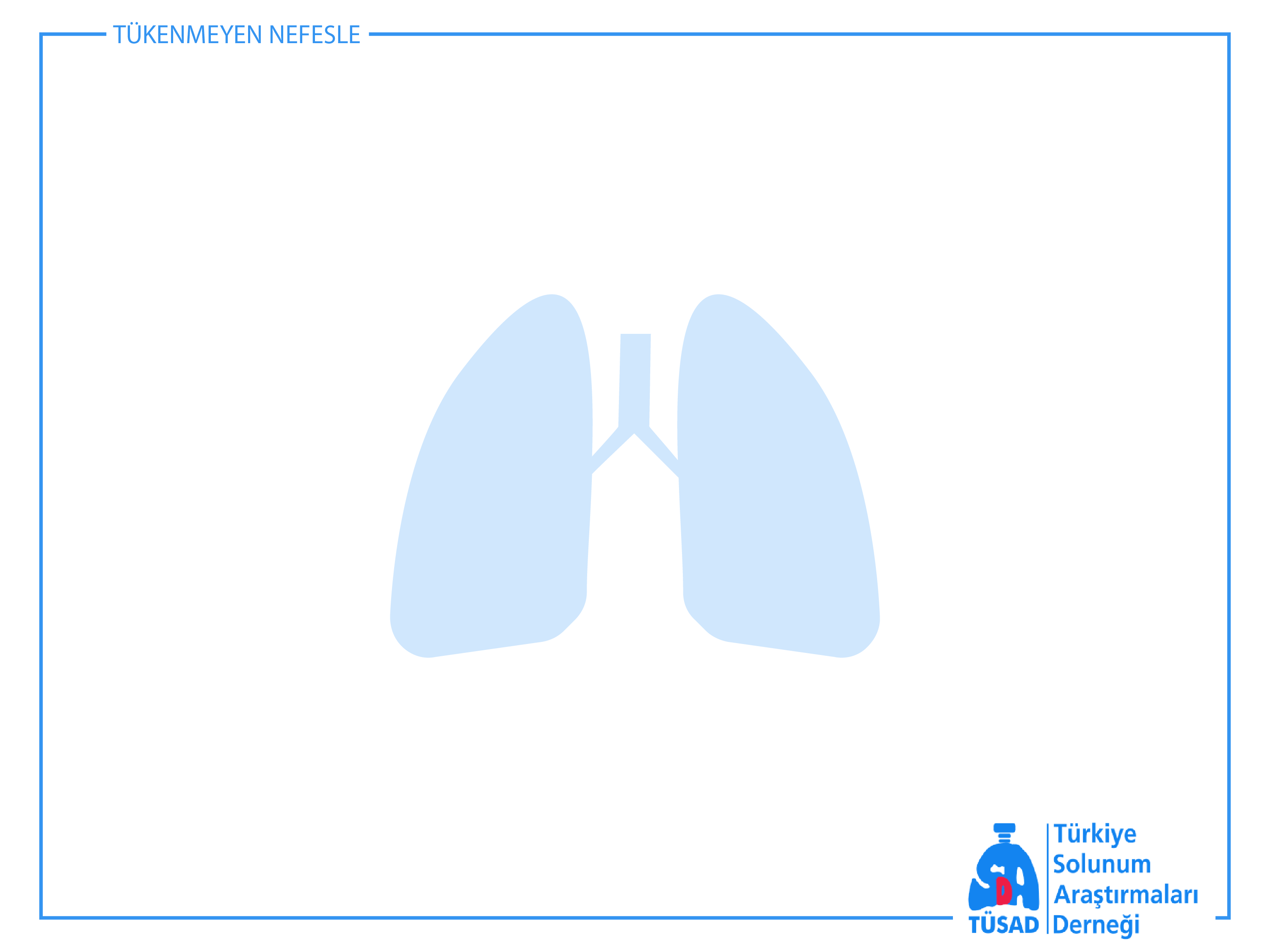 Klinik bulgulara göre pulmoner emboli olasılığı
Total skor <2.0 puan: düşük klinik olasılık
                  2.0-6.0 puan: orta klinik olasılık
                 >6.0 puan: yüksek klinik olasılık
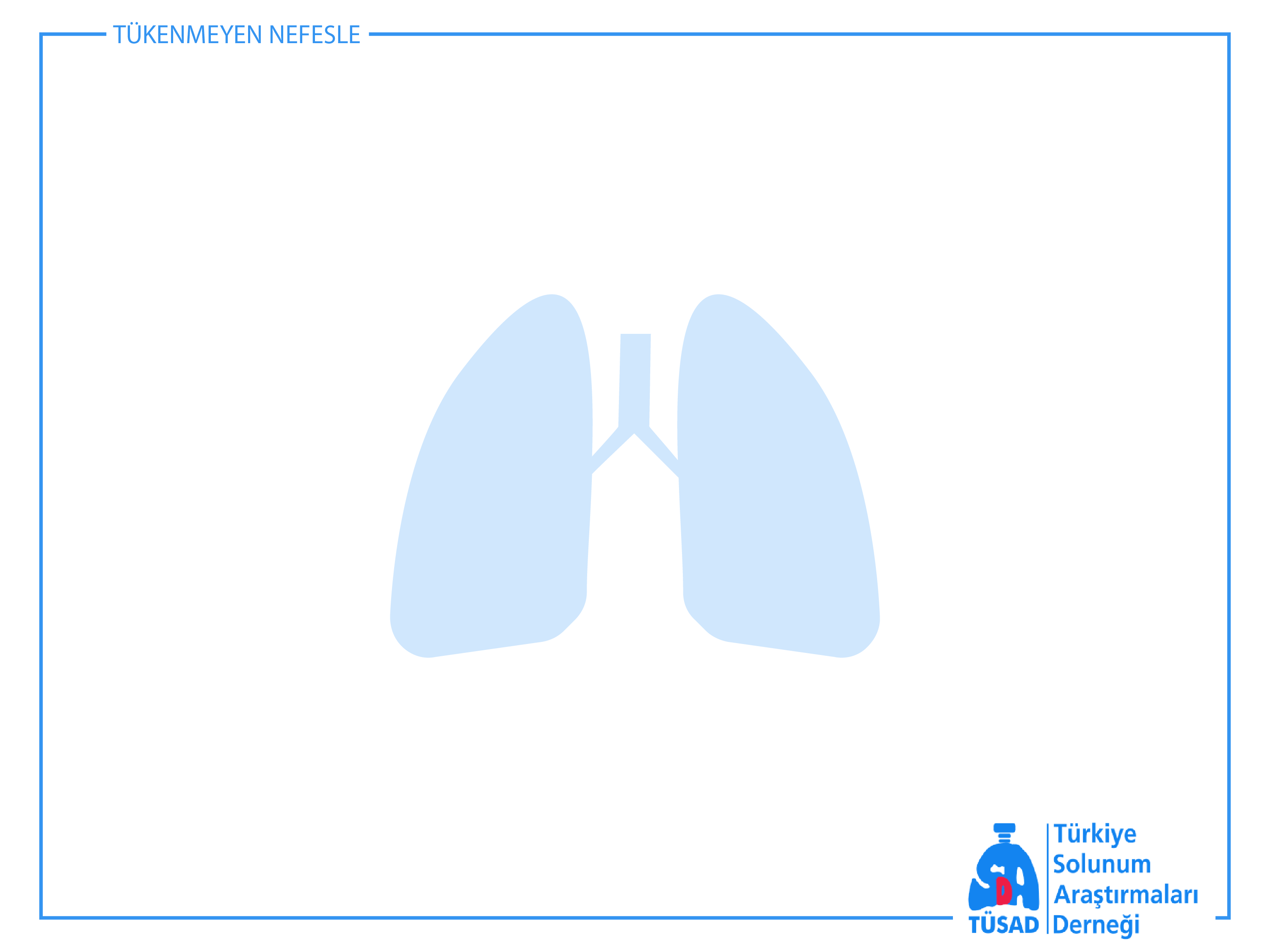 Akut masif pulmoner emboli
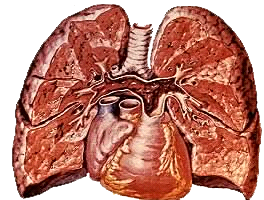 Dolaşım yetmezliğine yol açacak kadar pulmoner damarların masif tıkanması
Vazopresör ilaç gerektiren şiddetli hipotansiyon
Taşipne ve taşikardi
Pulmoner hipertansiyon bulguları
Sol 2.İKA pulmoner arter vurusu
Sağ ventrikül yetmezliğinde S3 galo ve triküspit yetmezlik üfürümü
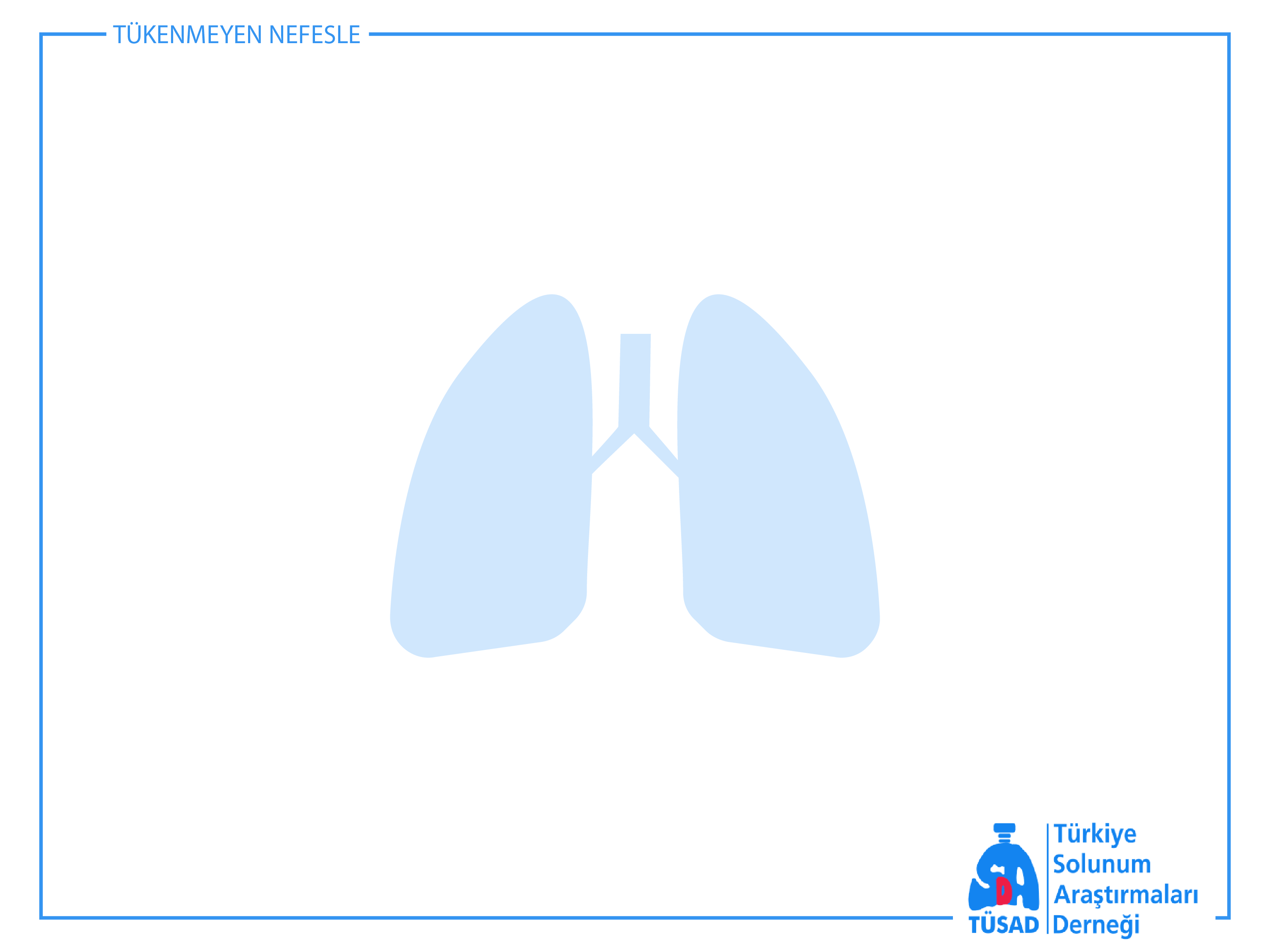 Akut pulmoner enfarktüs
Doku nekrozundan çok hemorajik pulmoner ödeme bağlı oluşur.
Ani başlayan plöritik göğüs ağrısı, nefes darlığı, hemoptizi, plevral sürtünme sesi (frotman), plevral sıvı
Tipik pulmoner enfarkt plevral yüzeyle komşudur
Ucu hilusan bakan konveks şekilde görüntü (Hampton hörgücü)
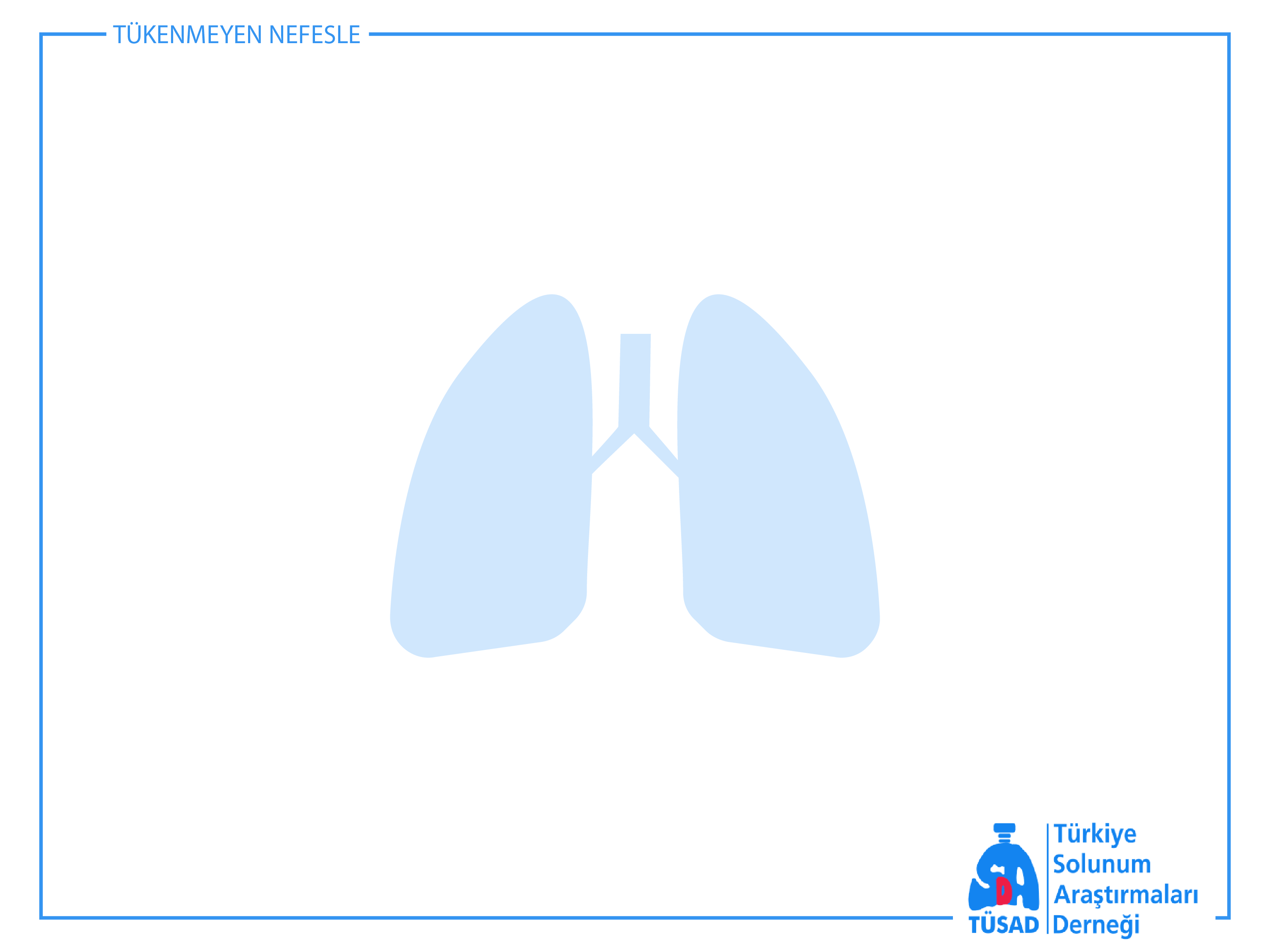 İzole dispne tablosu
Enfarktüsün görülmediği submasif pulmoner emboliler sık görülen ve değerlendirilmesi en zor klinik tablo
Dipne, takipne ve taşikardi
Akciğer grafisi çoğunlukla normal
Tekrarlayan dispne ve taşikardi atakları embolik olayın ciddi olduğunu ve yüksek mortalite riskini gösterir
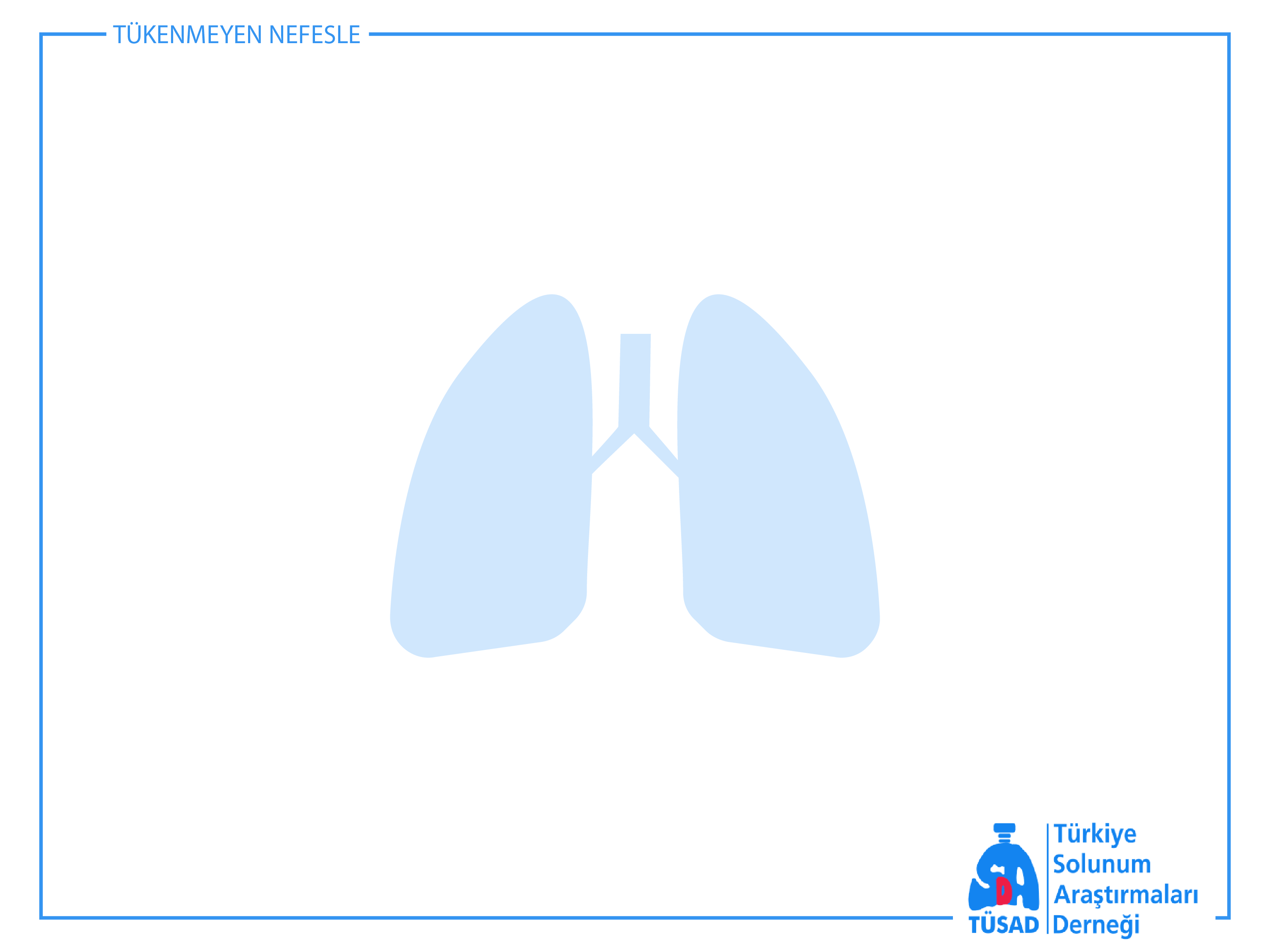 Düzelmeyen (kronik) pulmoner emboli
Pulmoner emboli çoğunlukla pıhtının rezolüsyonu ile sonuçlanır, bazen pıhtı erimeyerek pulmoner arteriyel yatak içinde organize trombüs şeklinde kalabilir
Başlangıçta eforla oluşan dispne zamanla istirahatte de görülür
Pulmoner hipertansiyon ve kor pulmonale bulguları
PA grafide genişlemiş pulmoner arter ve bazen periferik dallarda kesilmeler 
Akciğer sintigrafileri çoğunlukla yüksek olasılıklı 
BT anjiyografide arterlerdeki tıkanıklık görülebilir
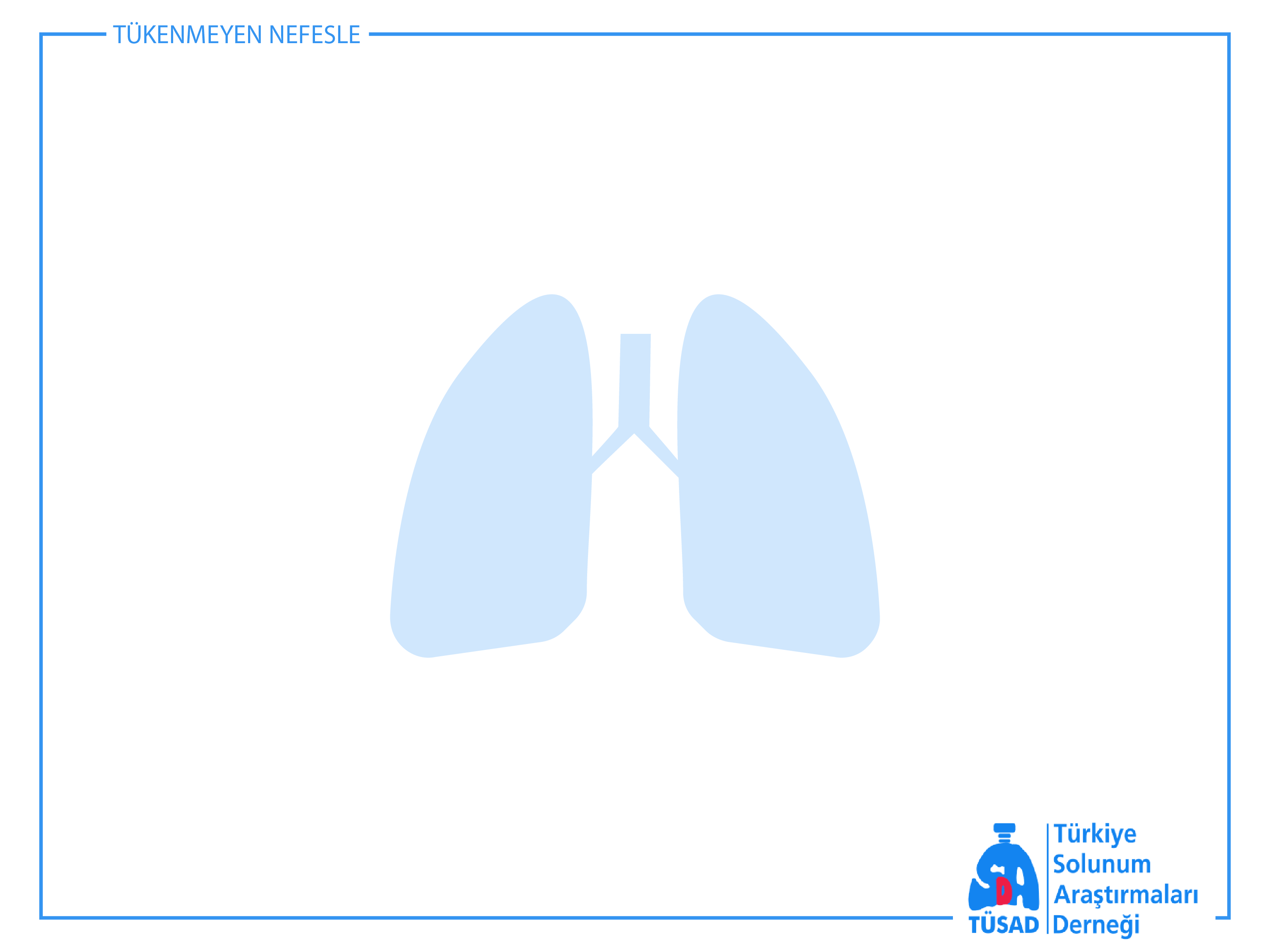 Ayırıcı Tanı
Miyokard infarktüsü
Pnömoni veya bronşit
KOAH alevlenmesi
Aort diseksiyonu
Pnömotoraks
Konjestif kalp yetmezliği
Kardiyomyopati
Primer pulmoner hipertansiyon
Bronşiyal astım
Perikardit
Kostokondrit
Kaburga kırığı
İntratorasik kanser
Kas iskelet sistemiyle ilişkili ağrı
Anksiyete
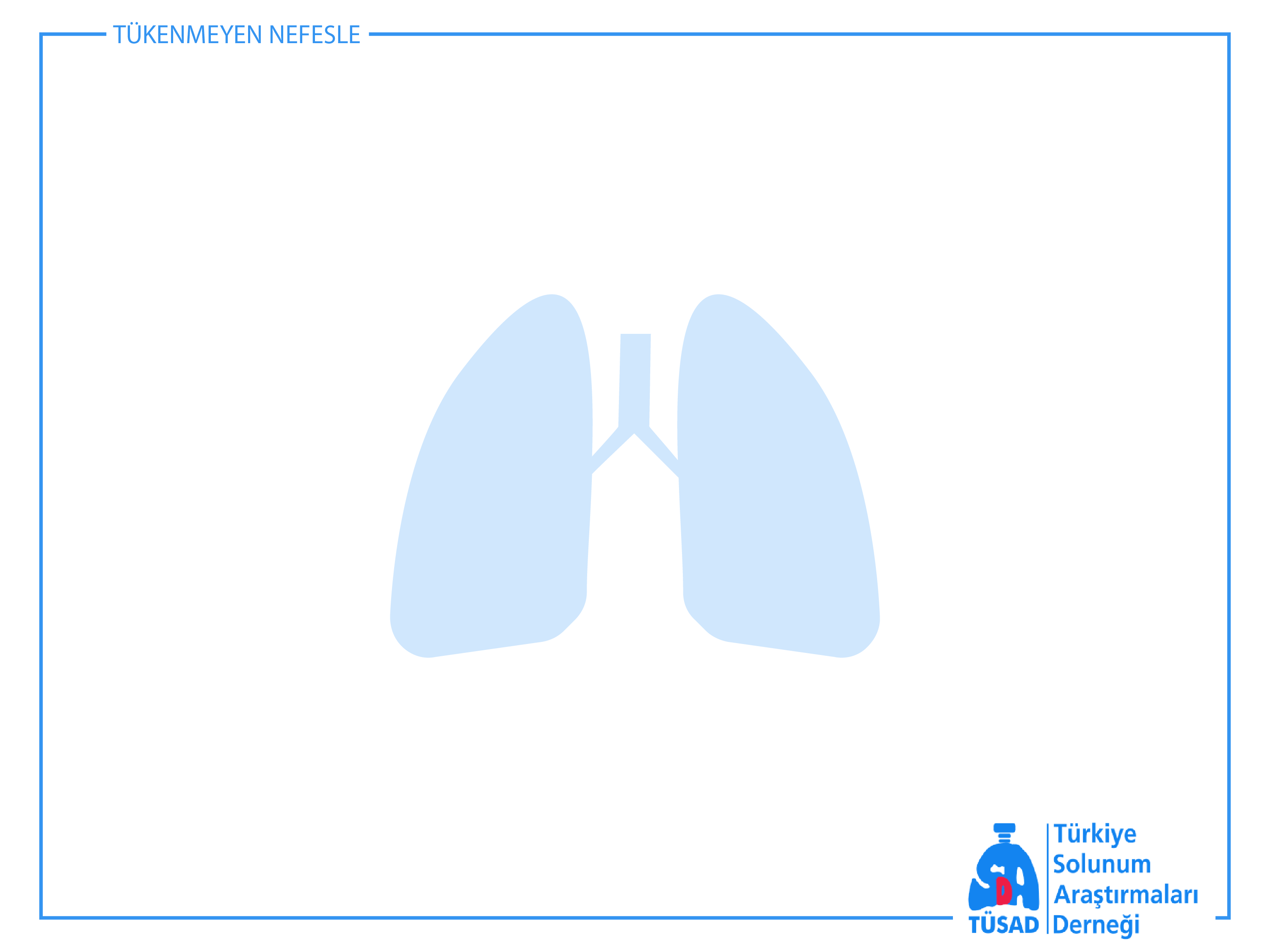 Tanı yöntemleri
Arteriyal kan gazı 
Direk akciğer radyografisi
D Dimer 
EKG
Ventilasyon perfüzyon sintigrafisi
Venöz kompresyon ultrasonografisi
BT anjiyografi
EKO
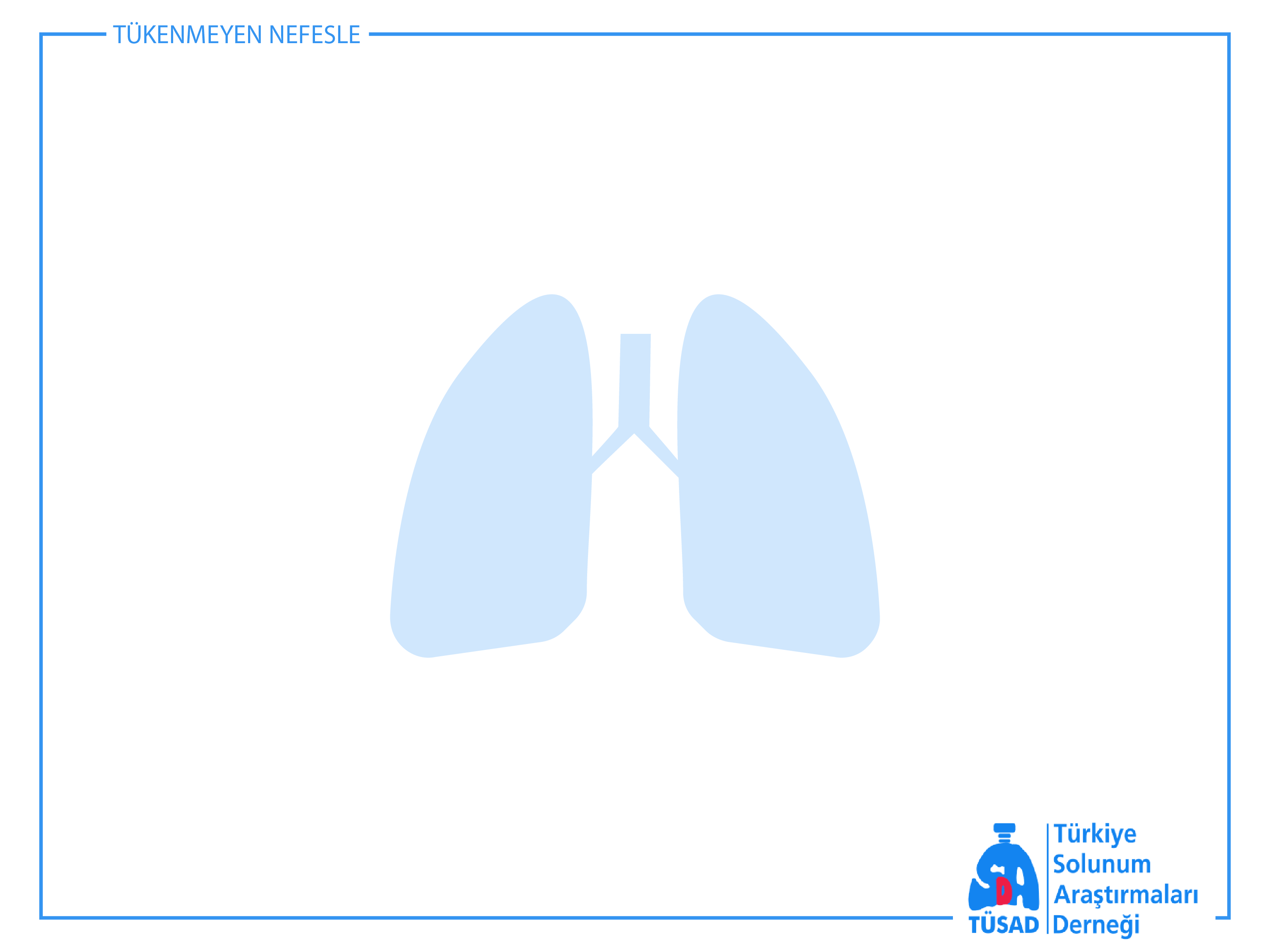 Arteriyal kan gazı
Hipoksemi
Hipokapni, respiratuar alkaloz
P(A-a)O2 de artma
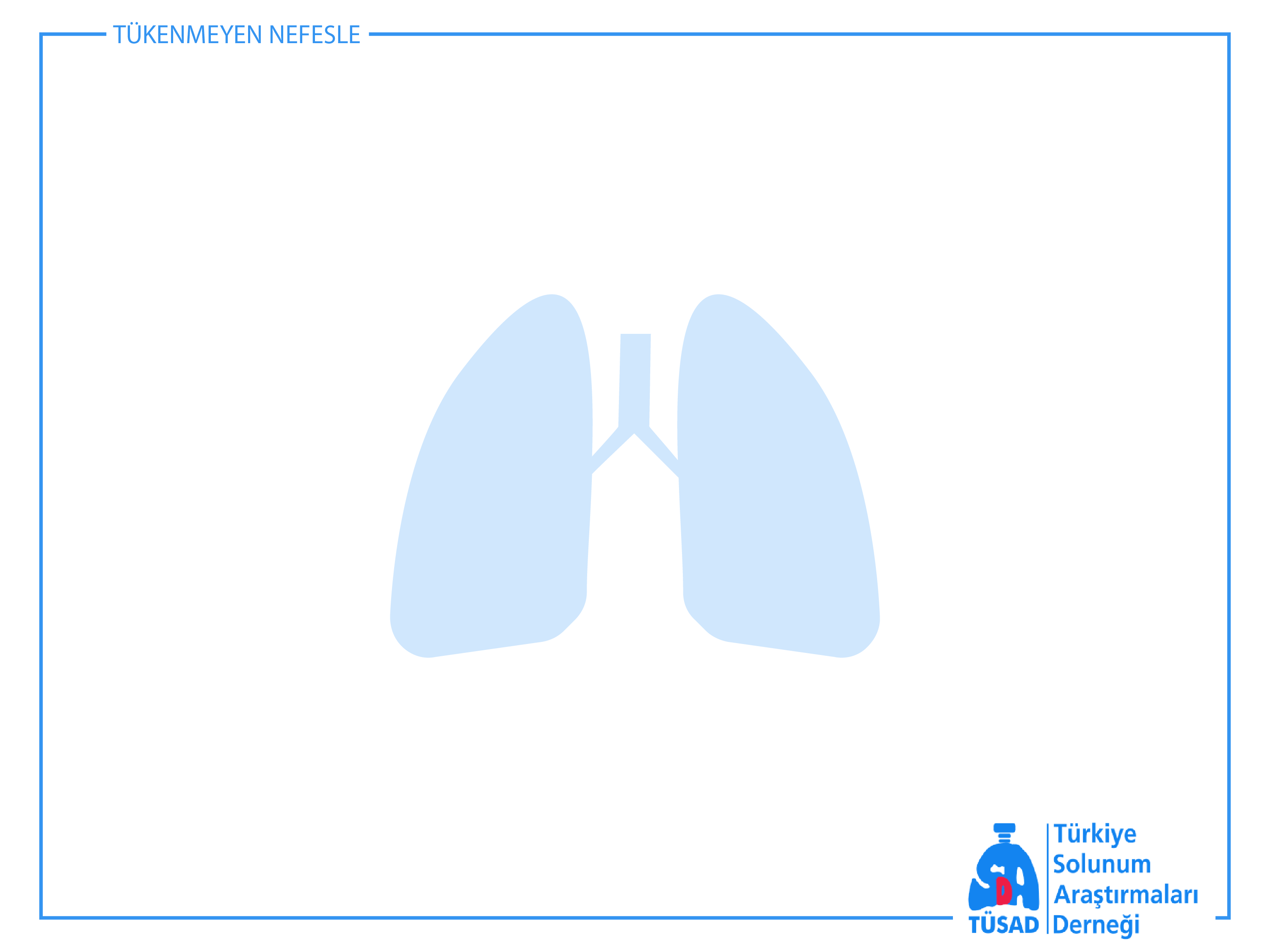 Direk akciğer radyografisi
Çoğu hastada normal olabilir
Diğer hastalıkların ayırıcı tanısında yardımcı
Tek taraflı diyafram yüksekliği
Ana pulmoner arter genişlemesi
Plevral tabanlı infiltrasyon (Hampton hörgücü)
Akciğer alanlarında avasküler bölgeler (Westermark işareti)
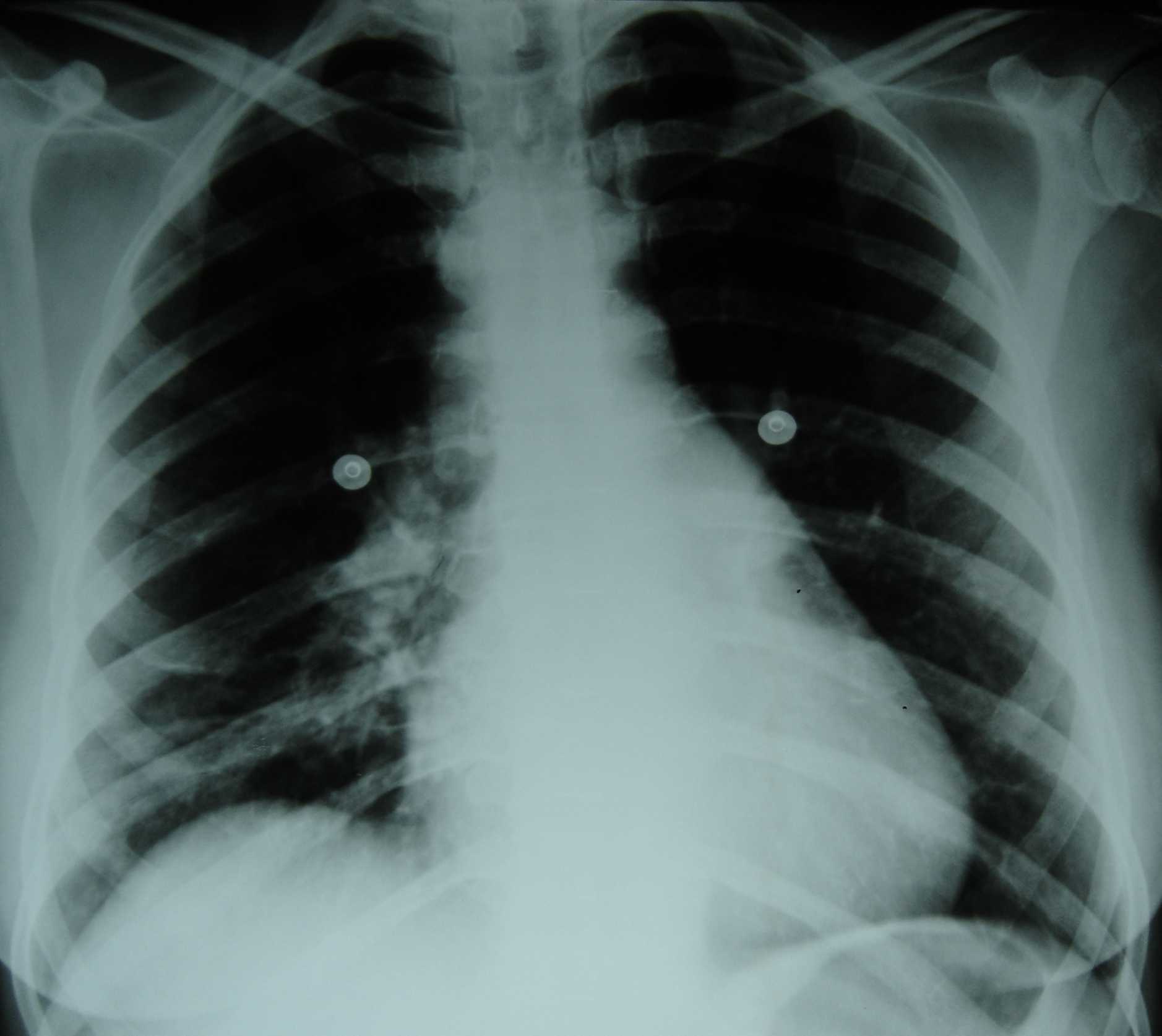 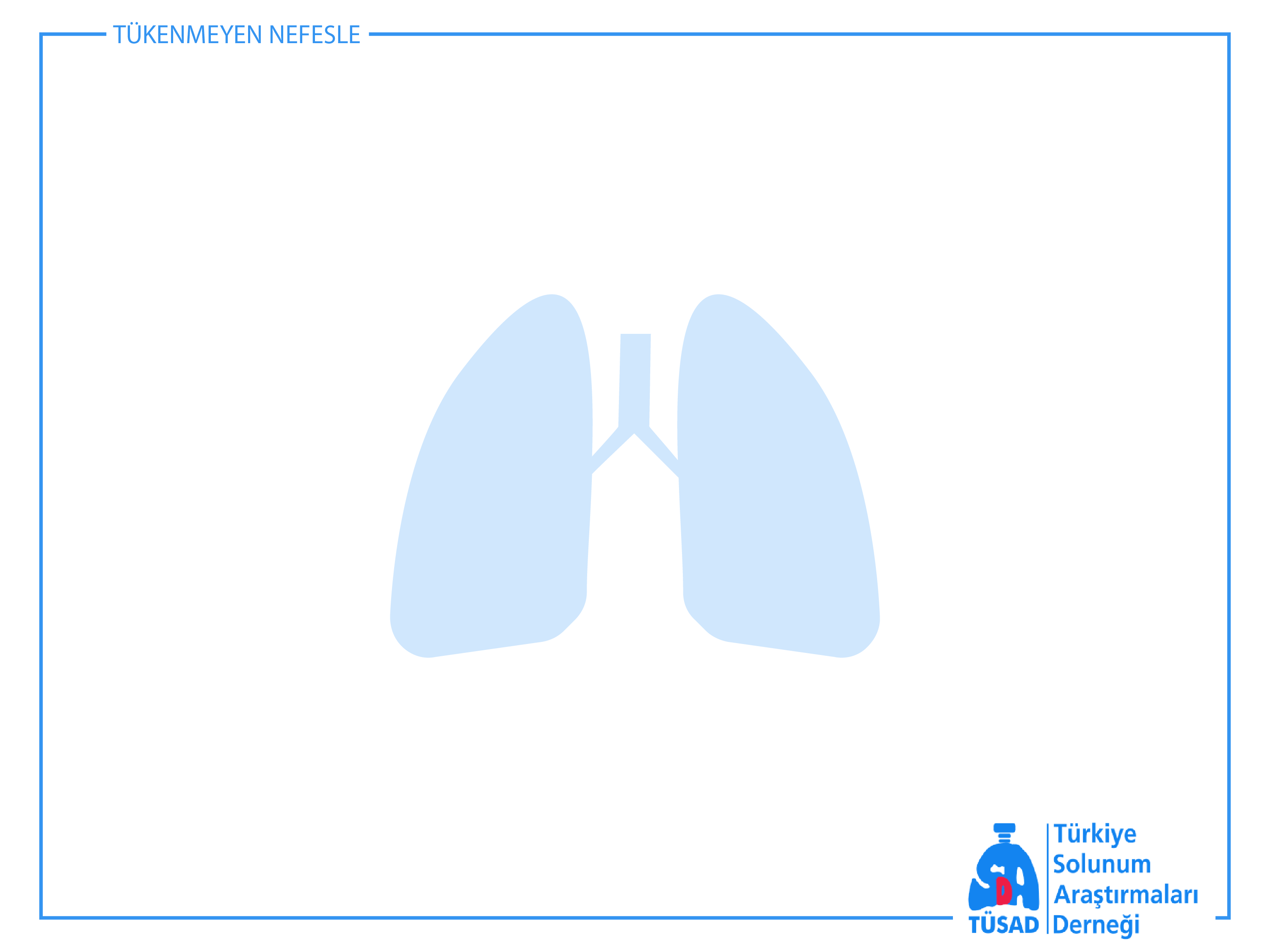 D Dimer
Fibrin yıkım ürünü
Duyarlılığı yüksek ancak özgün tanısal yöntem değil
Değişik inflamatuvar durumlar ve cerrahi işlemler yükseltebilir
Hafif orta olasılıklı embolide D Dimer düzeyi normalse emboli tanısını ekarte ettirir
Yüksek olasılıklı embolide D Dimer düzeyi normalse emboli tanısını ekarte ettirmez
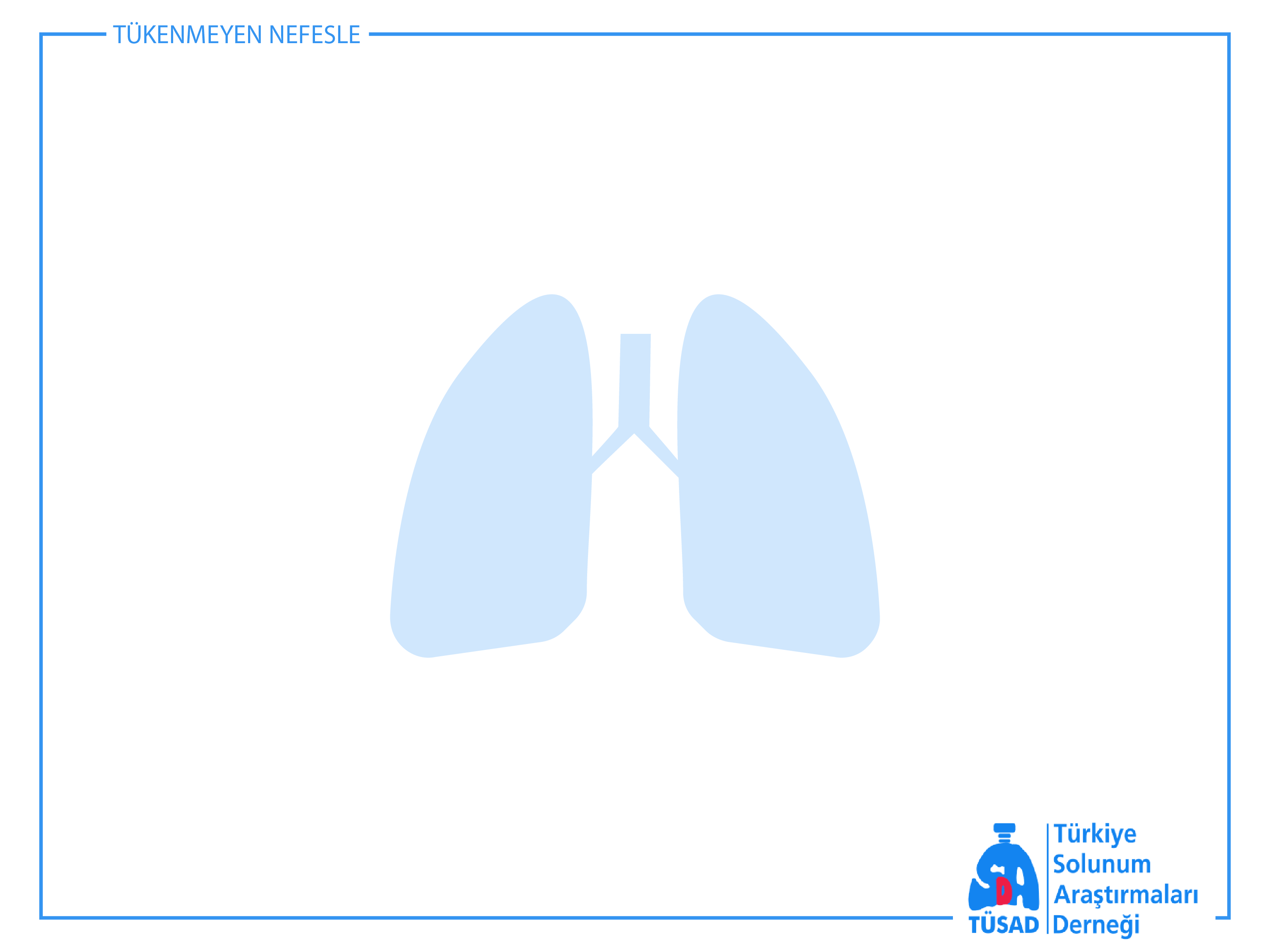 EKG
Anterior derivasyonlarda T negatifliği
Yeni sağ dal bloğu
S1Q3T3 (derivasyon 1’de derin S, derivasyon 3’de Q dalgası ve T negatifliği)
Sağ yüklenme bulguları
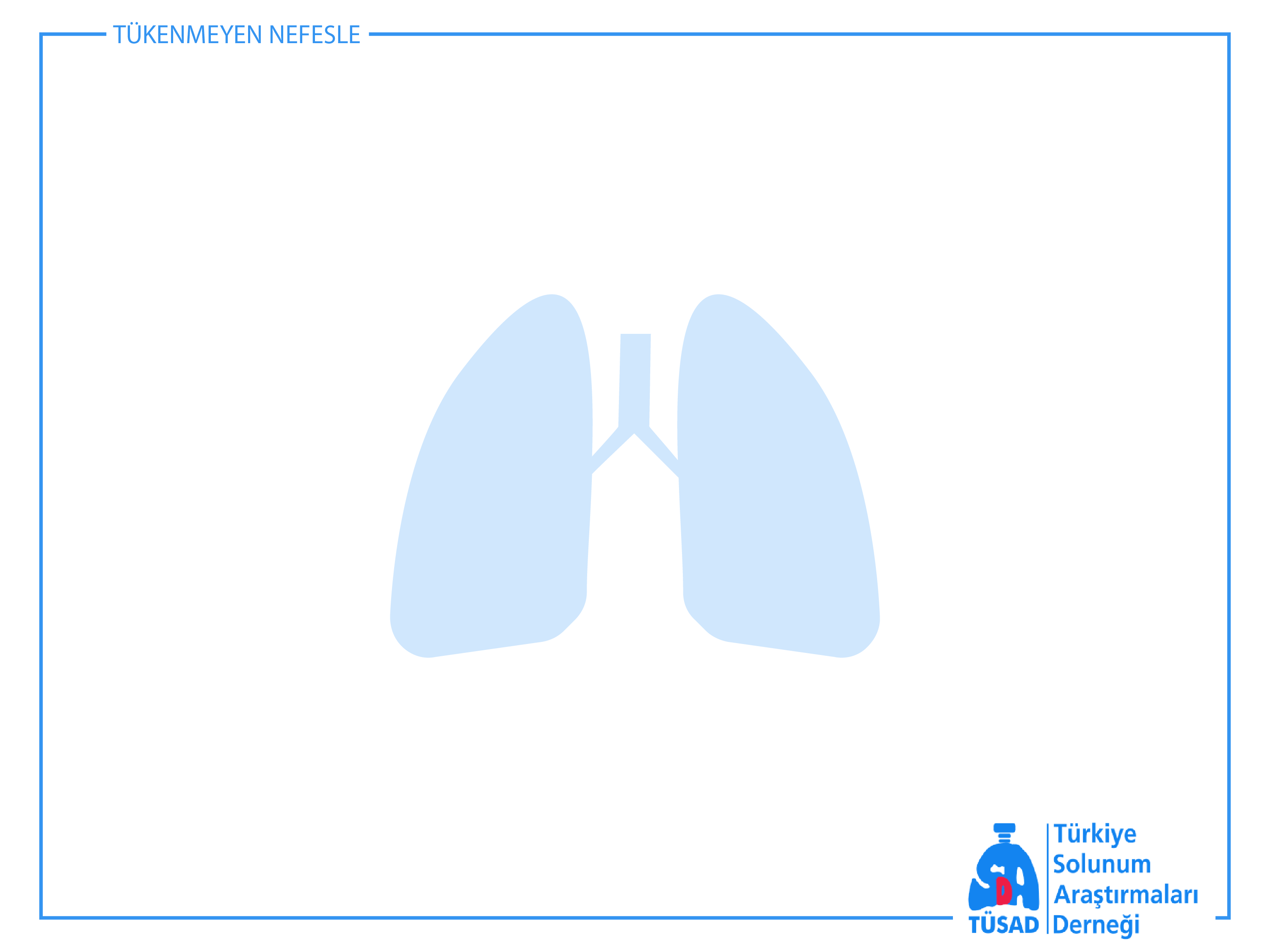 Venöz kompresyon ultrasonografi
Ventilasyon/perfüzyon sintigrafisi:
Ventilasyonun olduğu alanlarda perfüzyonun olmaması pulmoner emboli için anlamlıdır
DVT’nin gösterilmesi tanı için yeterli
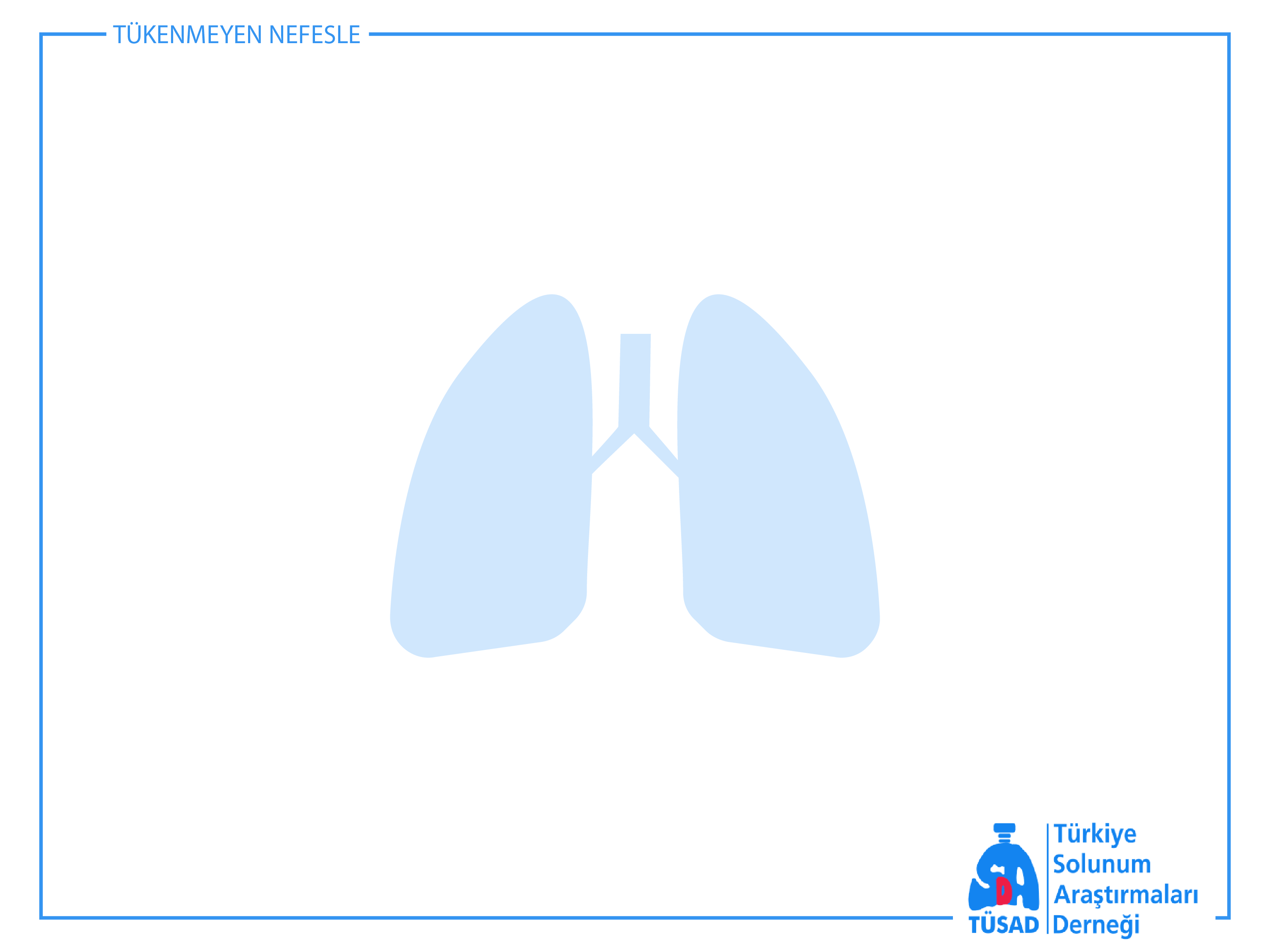 BT anjiyografi
Çok detektörlü BT’nin duyarlılığı ve özgüllüğü %95’in üzerinde
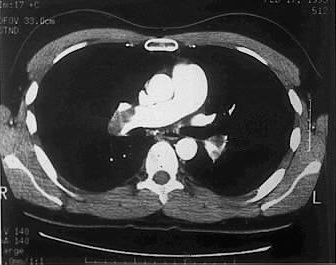 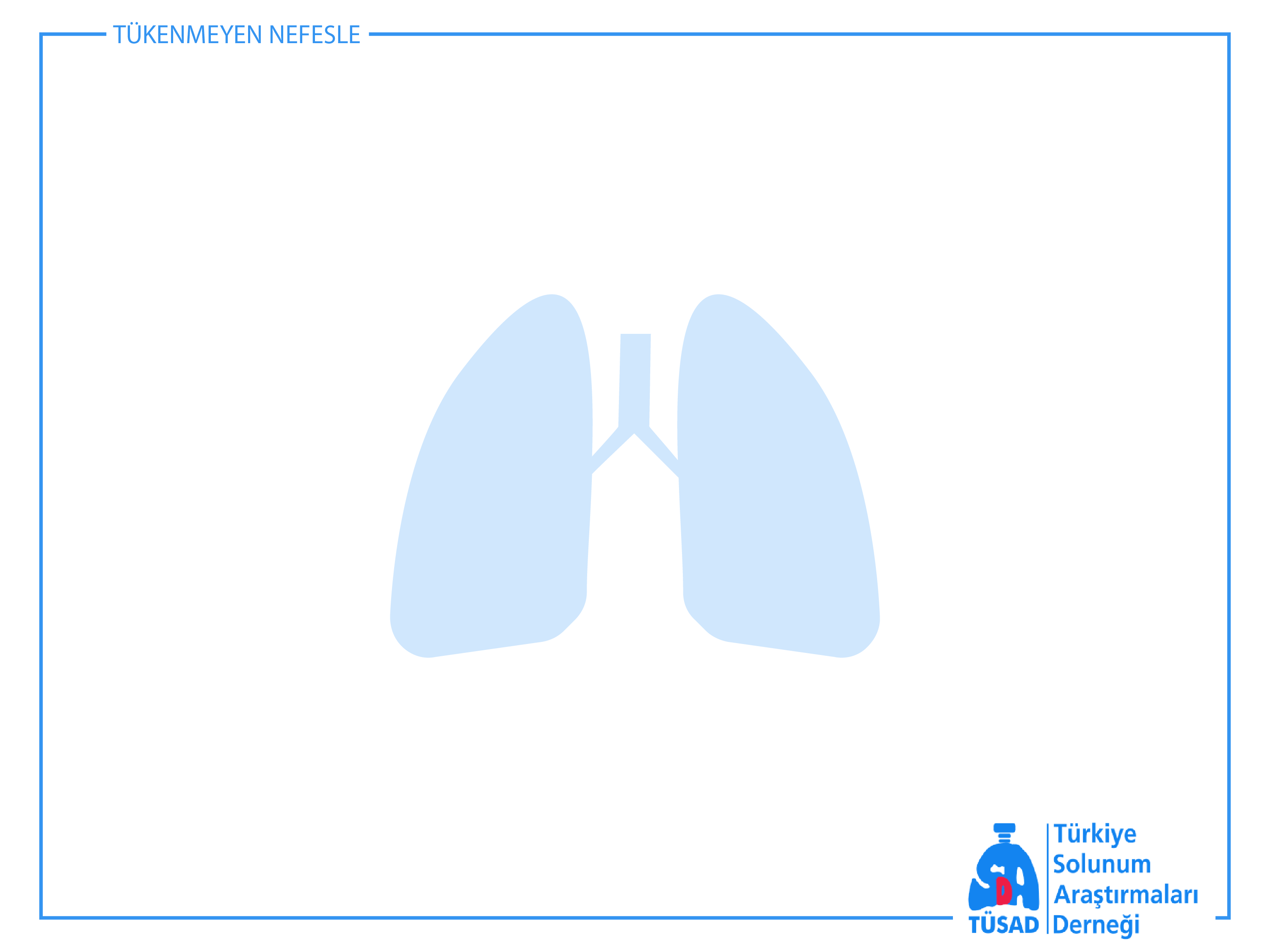 EKO:
Sağ ventrikül yüklenme bulguları
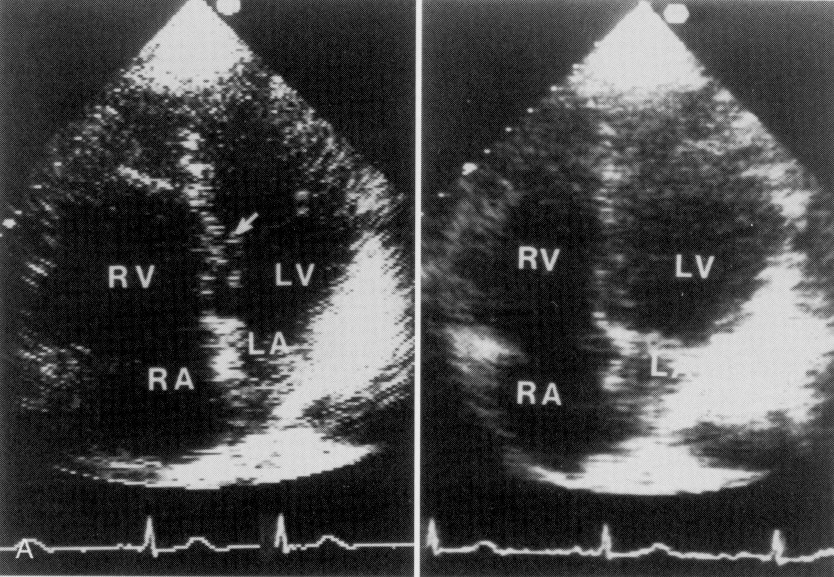 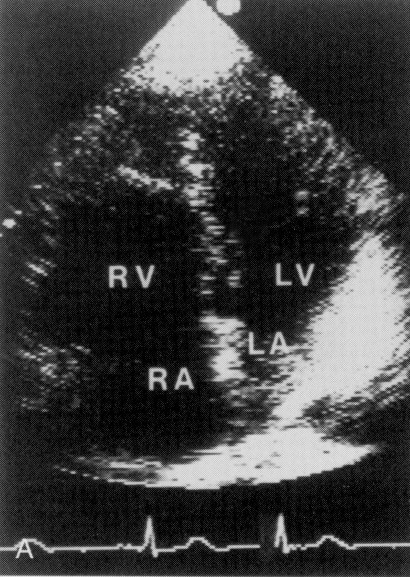 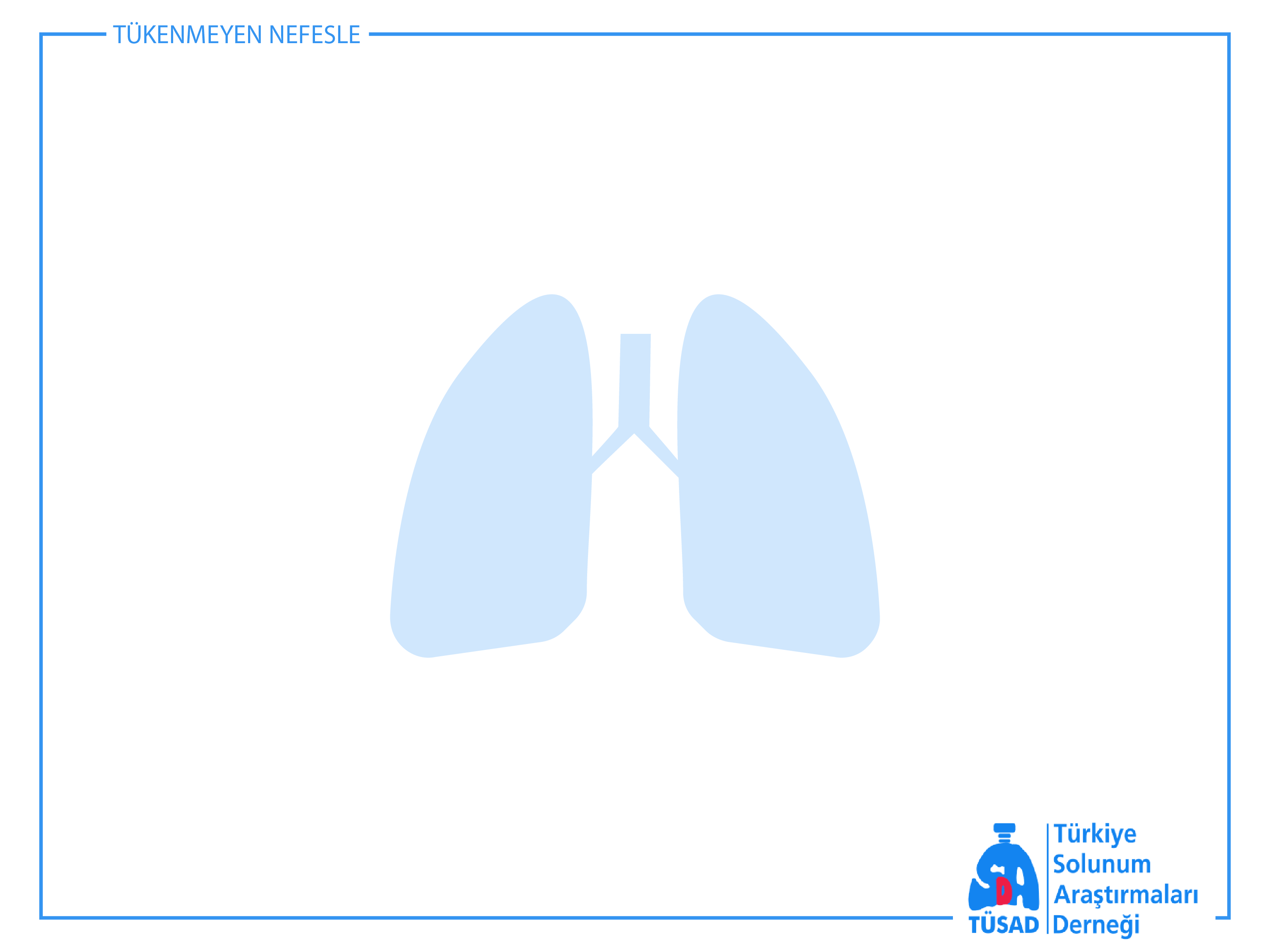 Tedavi
Pulmoner Emboli Şiddet Indeksi (PESI)
                     Mortalite risklerini belirlemek 
                     Tedavileri planlamak 
    Düşük risk (1-2): 
    30 günlük mortalite oranı %2 ve ayaktan tedavi
   Yüksek risk (3-4-5): 
   30 günlük mortalite oranı  %14 ve bu hastalarda yakın takip gerekir
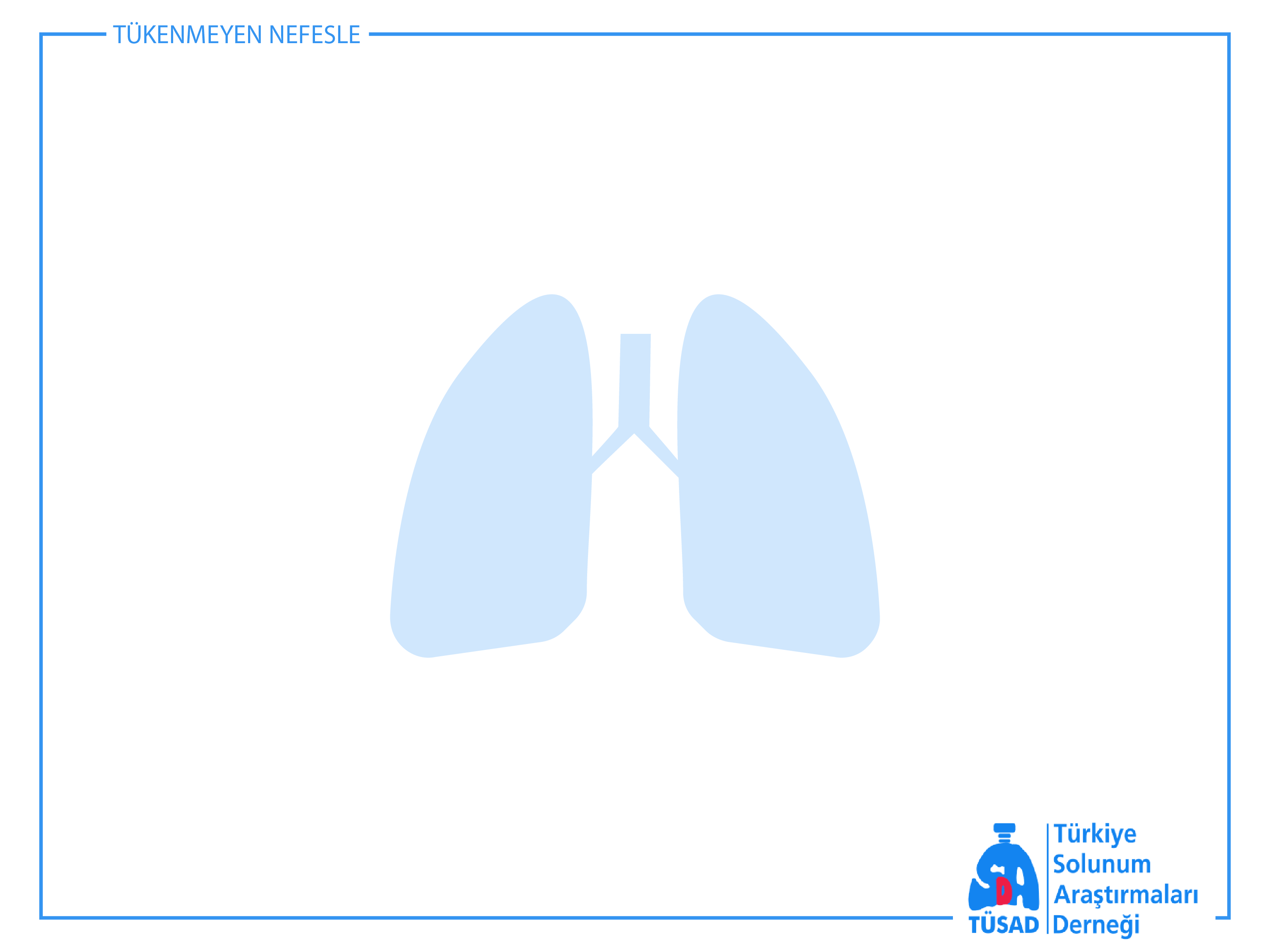 Pulmoner Emboli Şiddet Indeksi (PESI)
Sınıf 1:<65puan     Sınıf 2: 66-85 puan       Sınıf 3: 86-105 puan        Sınıf 4:106-125 puan   Sınıf 5:>126 puan
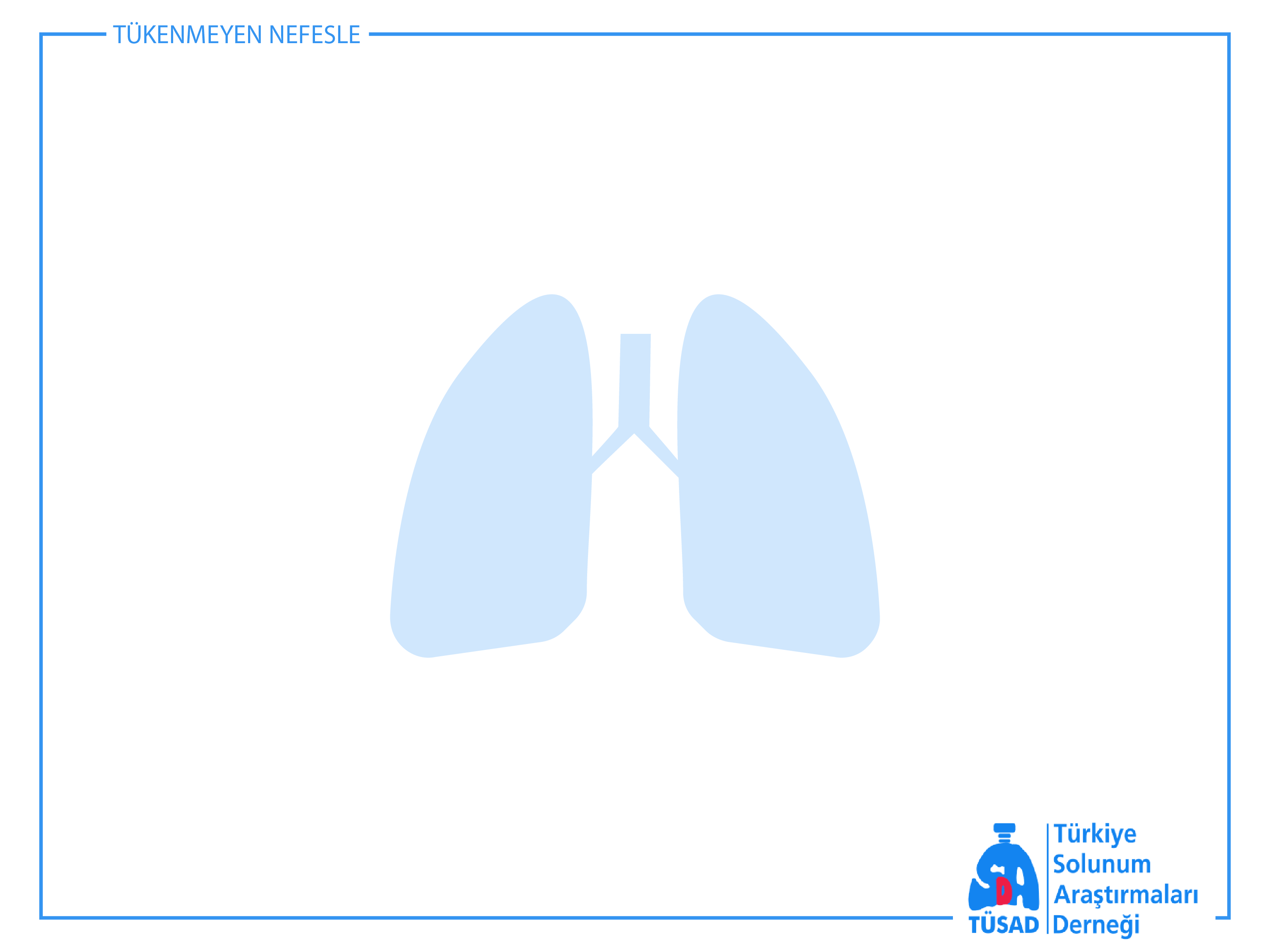 Tedavi
Antikoagülan tedavi:
          Heparin ve Vitamin K antogonistleri
          Faktör Xa inhibitörleri
          Direk trombin inhibitörleri
Reperfüzyon tedavisi:
Trombolitik tedavi
Pulmoner embolektomi
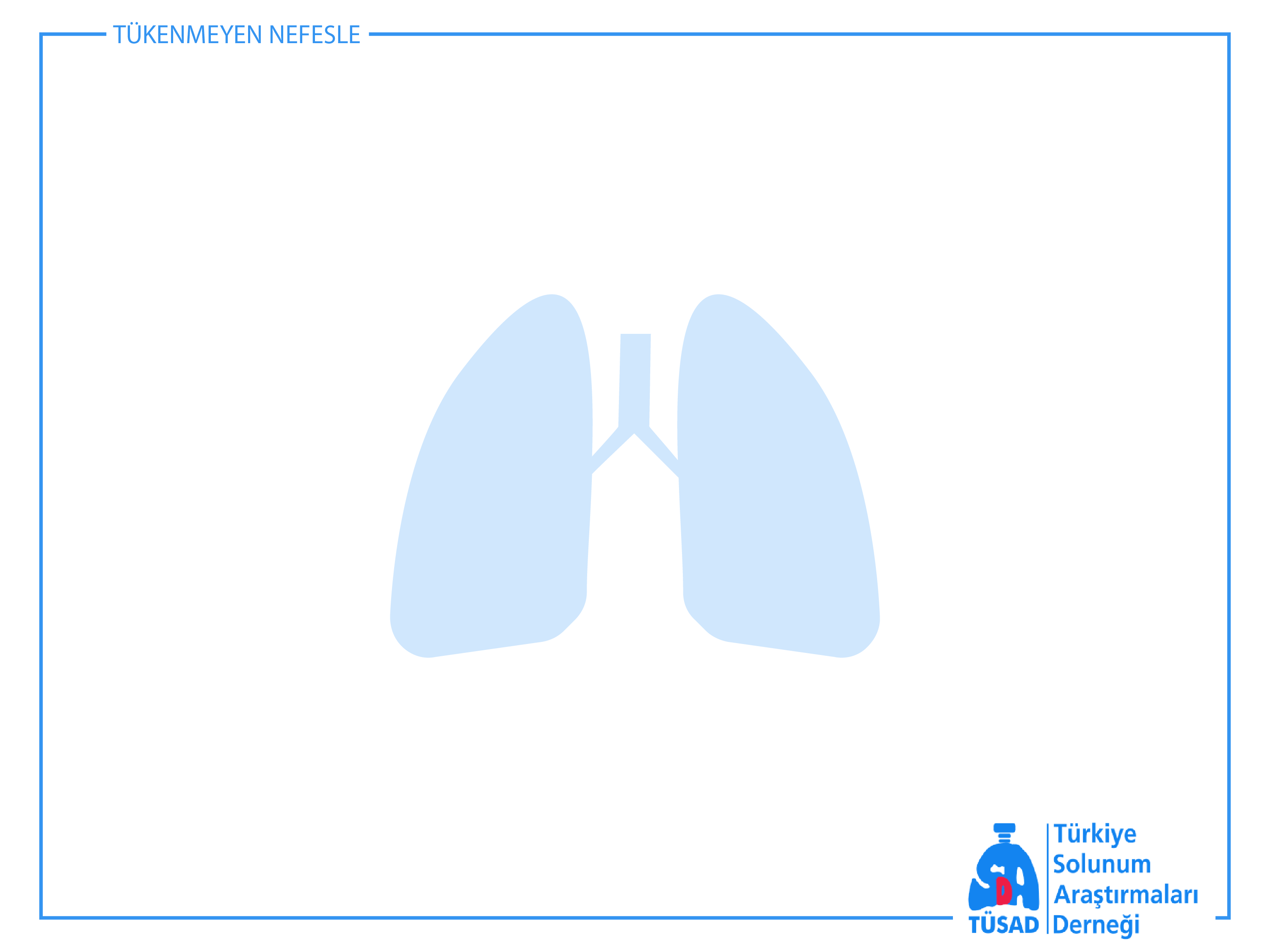 Heparin ve Vitamin K antogonistleri
Başlangıç tedavisi intravenöz unfraksiyone heparin(UFH) veya düşük molekül ağırlıklı heparin(DMAH) 
Vitamin K antogonistleri (varfarin) diğer tedaviler kesilmeden 5-10 mg dozunda başlanır ve iki ardışık günde International Normalised Ratio (INR) 2-3 arasına geldiğinde heparin kesilerek devam tedavisine geçilir
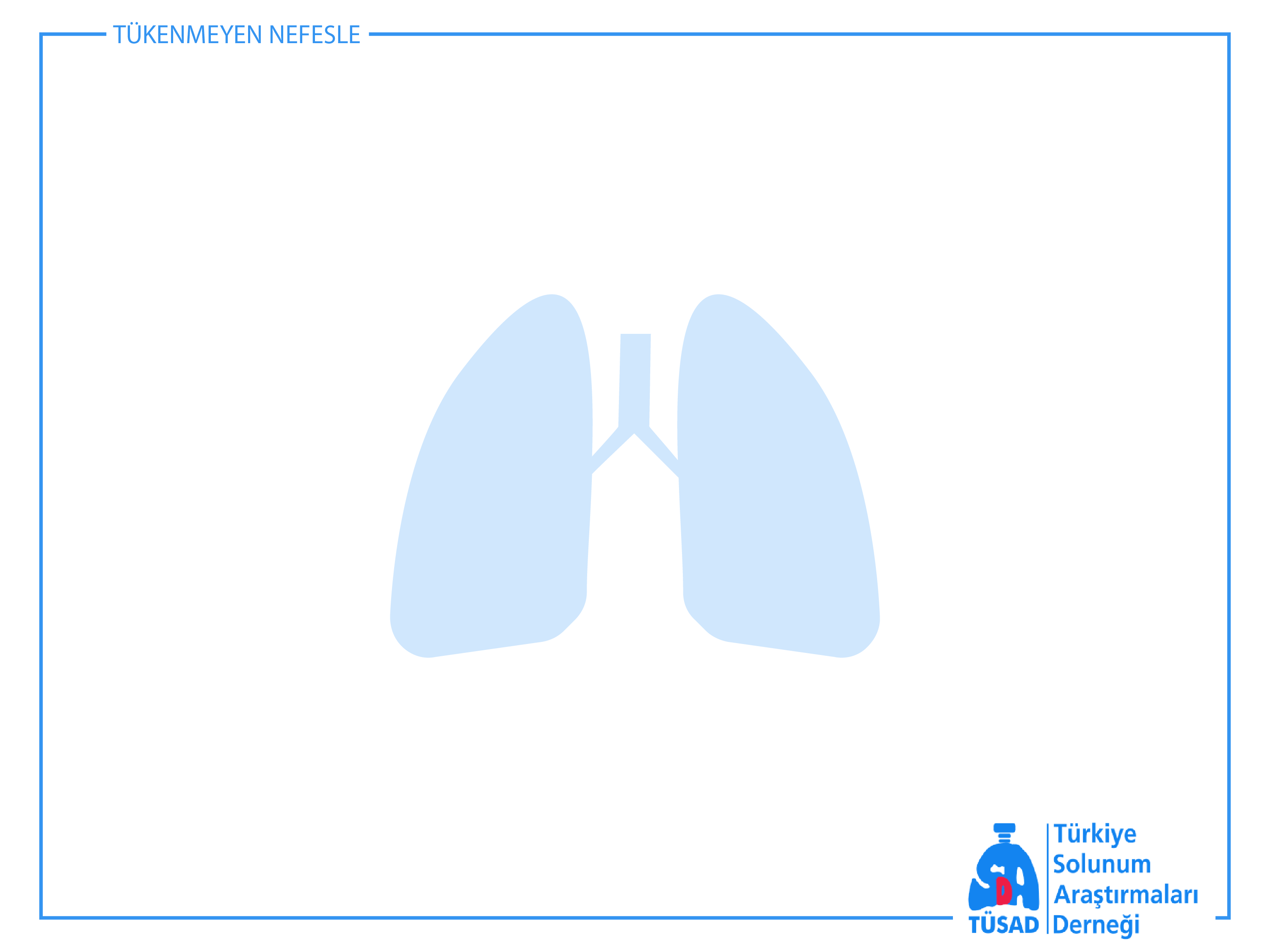 Faktör Xa inhibitörleri
Faktör Xa intrensek ve ekstrensek pıhtılaşma kaskadında yer alan önemli bir faktördür
Uzun yıllar subkutanöz fondaparinux kullanıldı
Son yıllarda hızlı antikoagulan etkili INR kontrolü gerektirmeyen oral rivaroxaban ve apiksaban kullanıma girdi
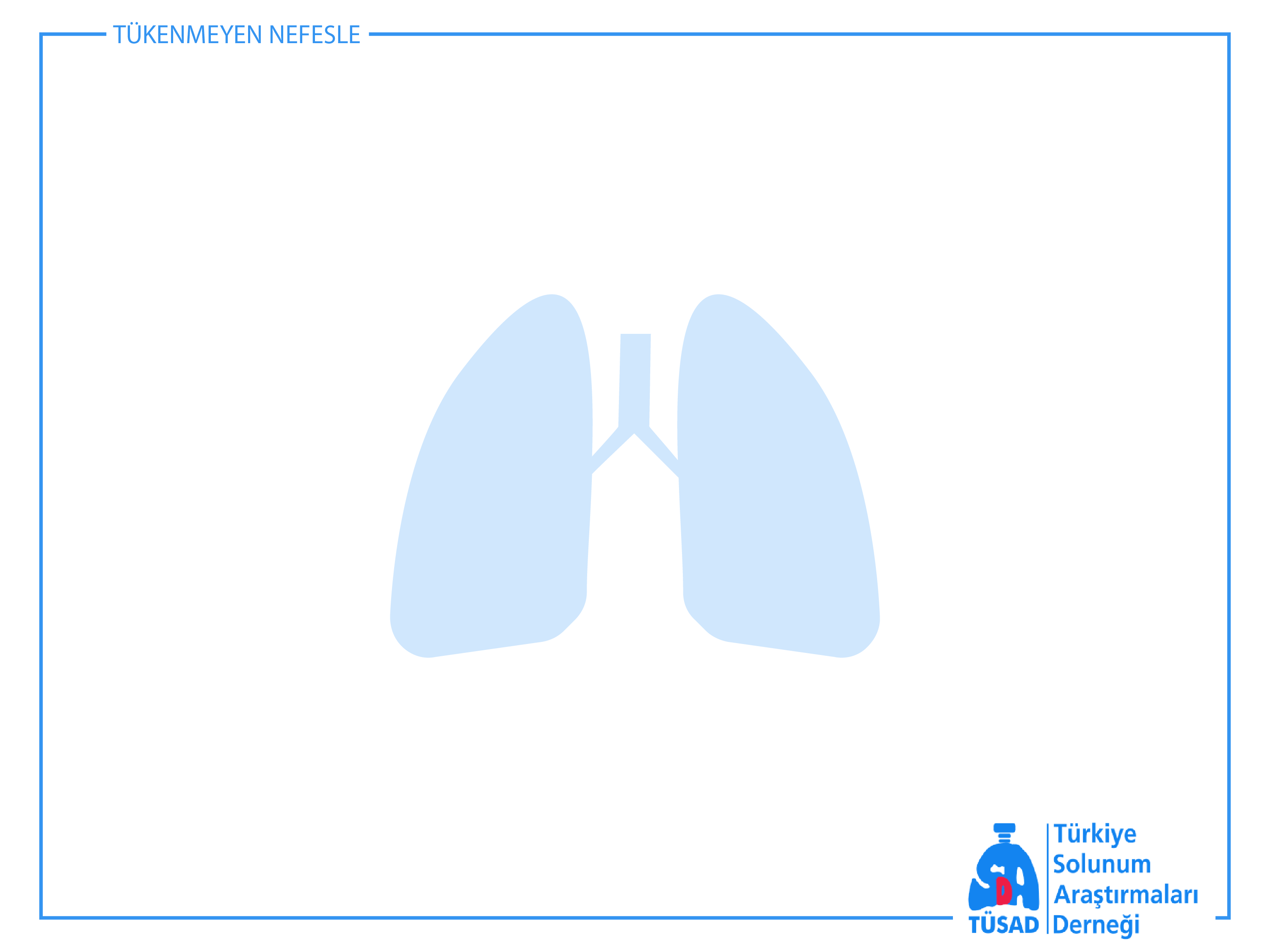 Direk trombin inhibitörleri
Hirudin, dabigatran, argatroban
Trombosit ile etkileşimi olmadığından heparine bağlı gelişen trombositopeni durumunda tercih edilir
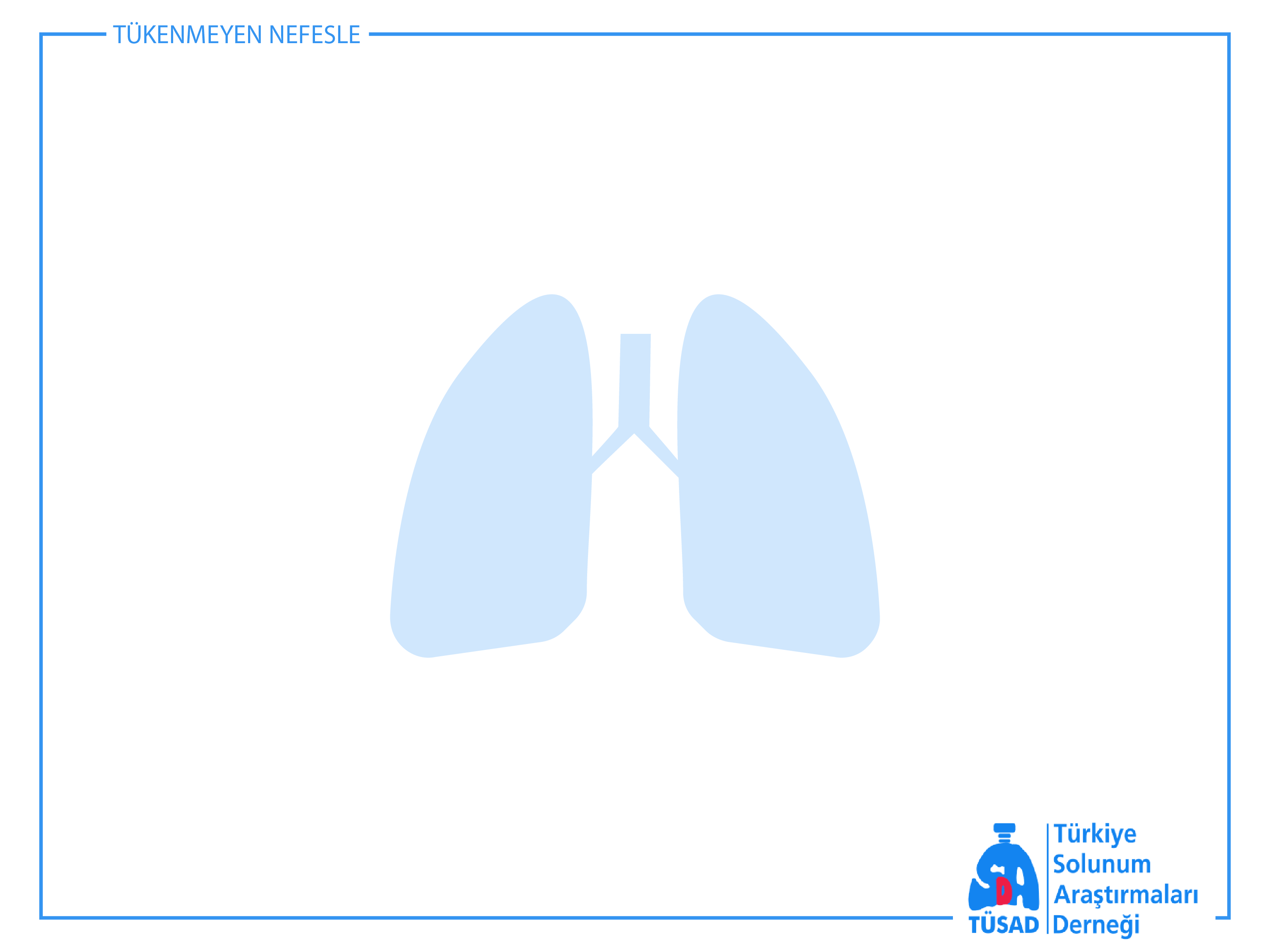 Trombolitik Tedavi
Persistan hipotansiyon ve şok tablosu
Sistolik arter basıncının 90 mmhg altına indiği yada bazal tansiyon değerine göre 40 mmhg’lık azalmanın gözlendiği masif embolide endike
rekombinan doku plazminojen aktivatörü (rt-PA) (pahalı, en güvenilir)
Streptokinaz (SK) (ucuz, alerjik rxn sık)
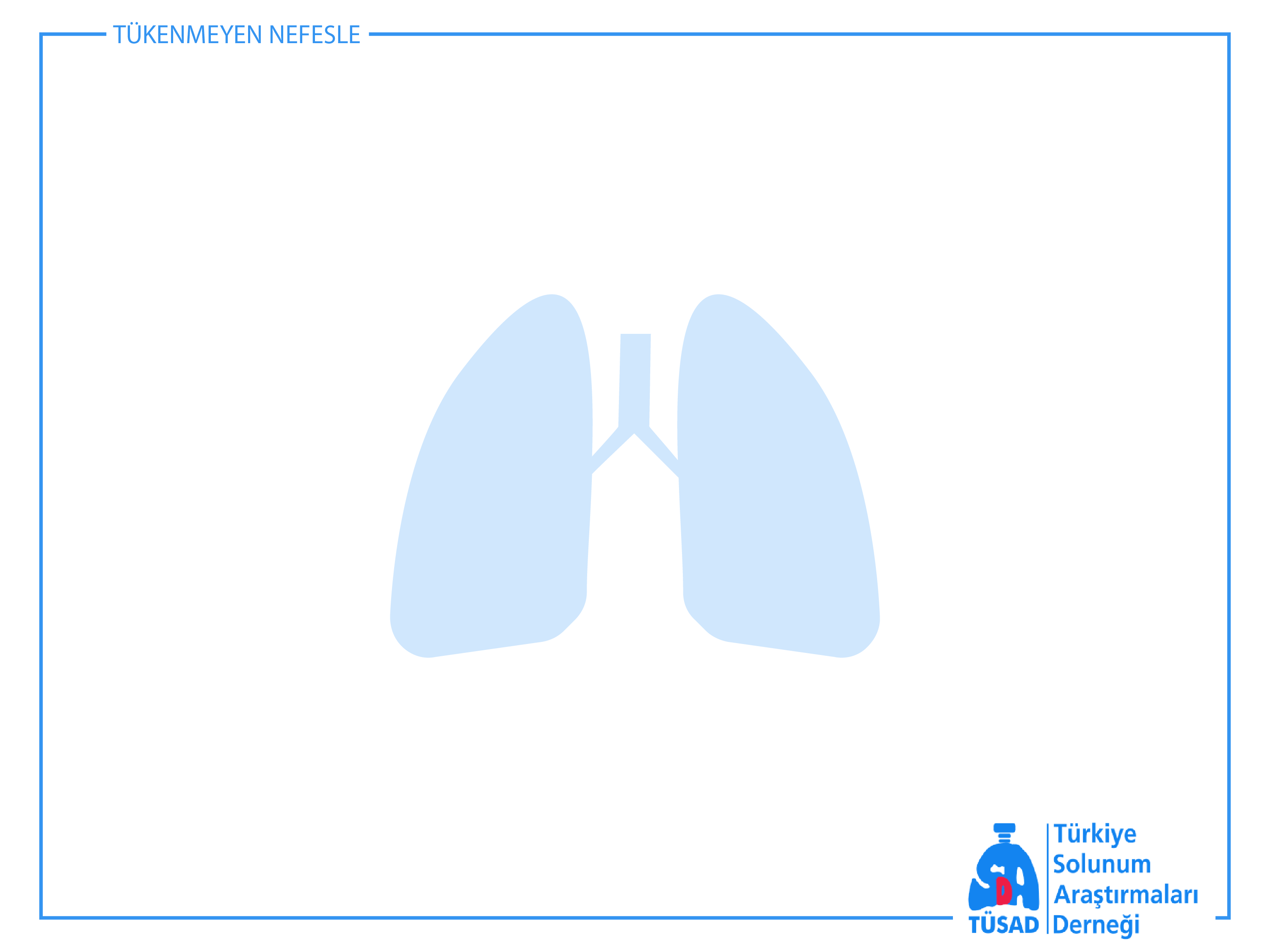 Trombolitik tedavi kontrendikasyonları
Mutlak kontrendikasyonlar
Göreceli kotrendikasyonlar
Aktif kanama
Son 6 ay içinde geçirilmiş iskemik serebrovasküler olay
Son 3 hafta içinde majör travma, cerrahi girişim, kafa travması, inme
Santral sinir sitemi tümörü
Refrakter hipertansiyon
Son 6 ay içinde geçici iskemik atak öyküsü
Gebelik ve postpartum birinci hafta 
Aktif peptik ülser
İnfektif endokardit
İleri karaciğer yetmezliği
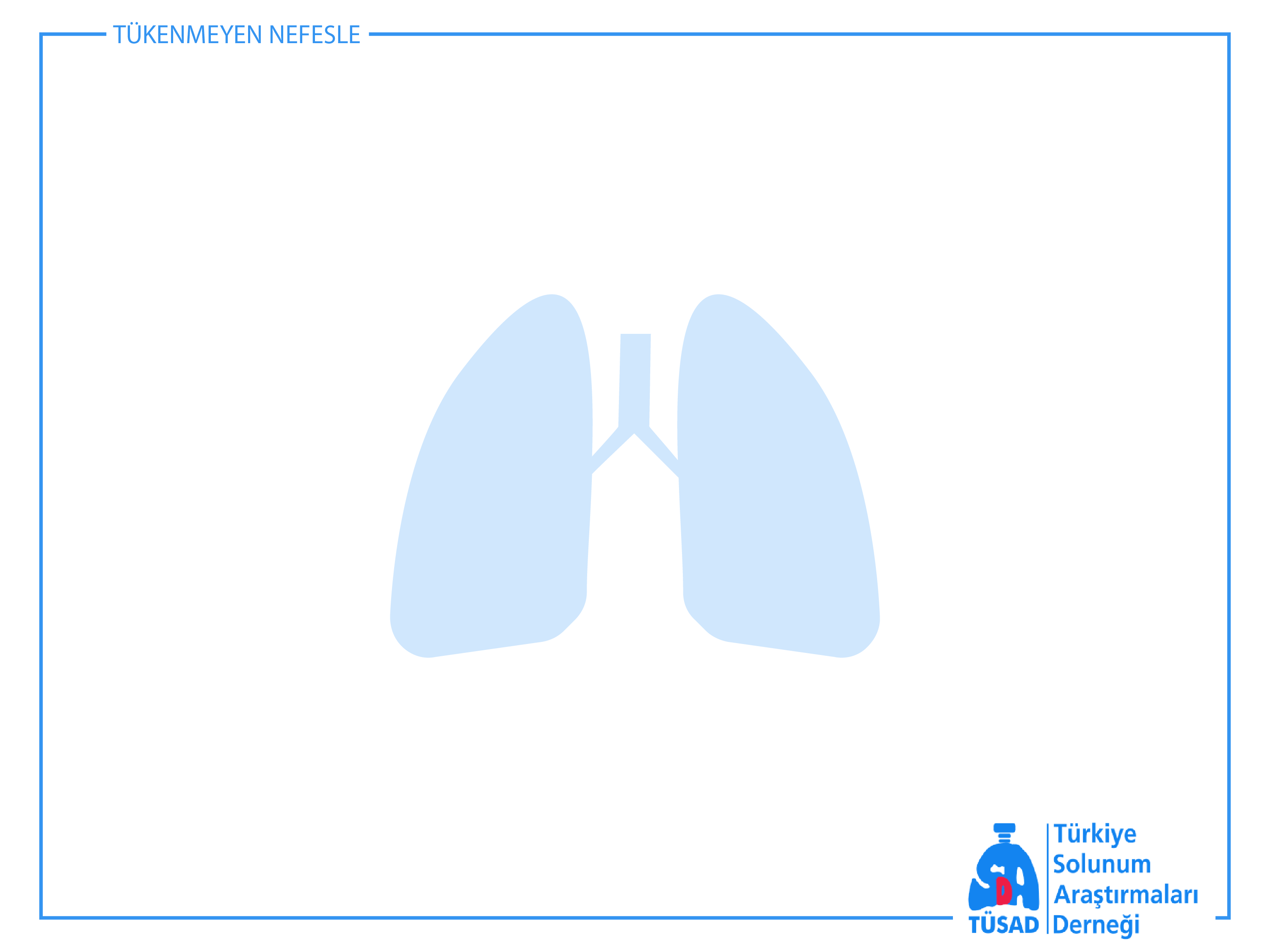 Pulmoner embolektomi
Pulmoner arterlerdeki trombüsün cerrahi olarak çıkarılmasıdır
Mortalitesi yüksek işlem 
Sadece aktif kanaması olan veya yüksek kanama riski nedeni ile trombolitik veya antikoagulasyon yapılamayan hastalarda
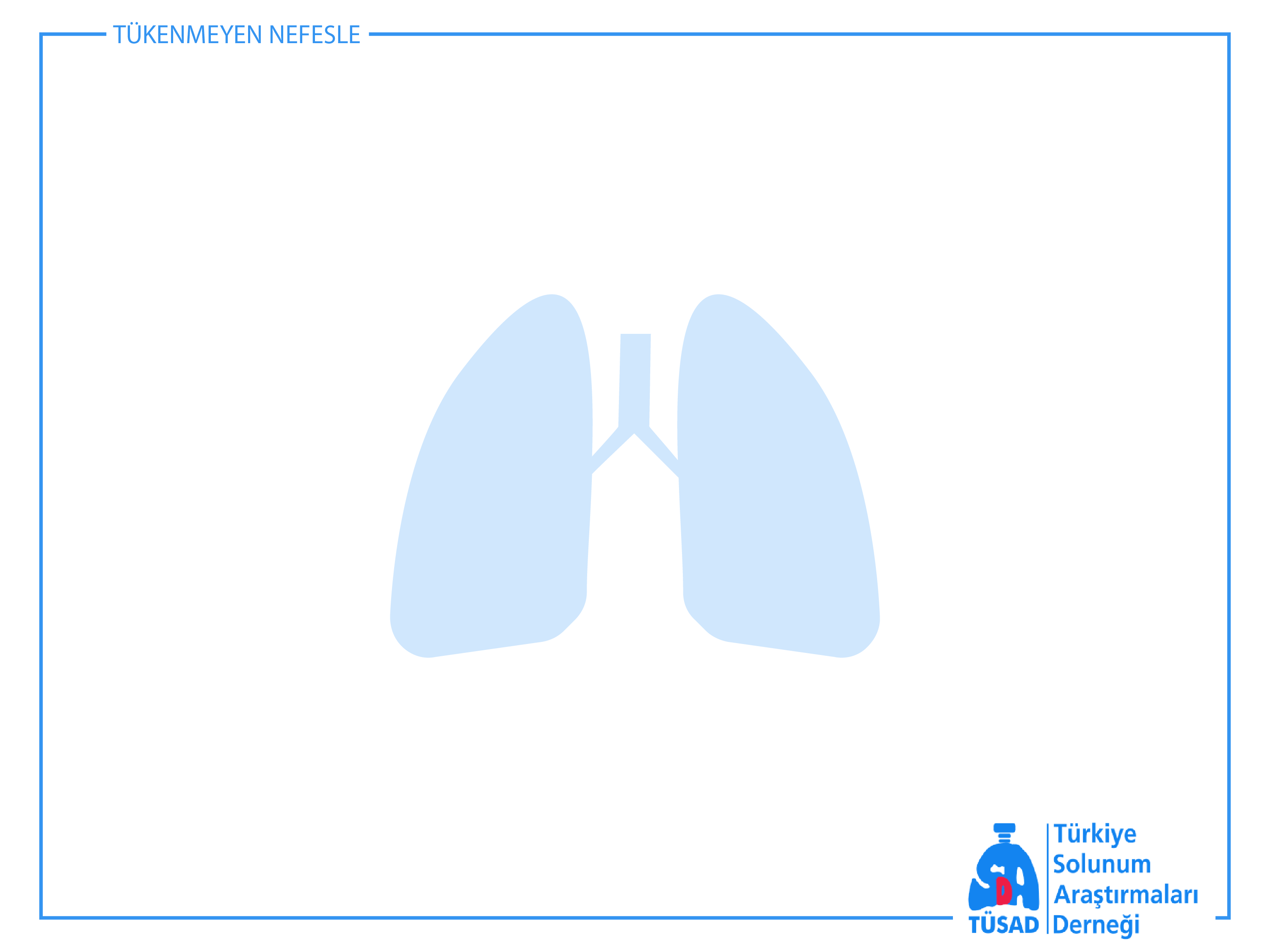 Tedavi süresi
Rekürren venöz tromboemboli (VTE) riski ile kanam komplikasyon riski arasındaki dengeye bağlıdır
Nüks riskini en aza indirmek için uzun süreli antikoagulan tedavinin minimum 3 ay olması gerekir
İkinci bir idiyopatik VTE atağında süresiz antikoagulasyon
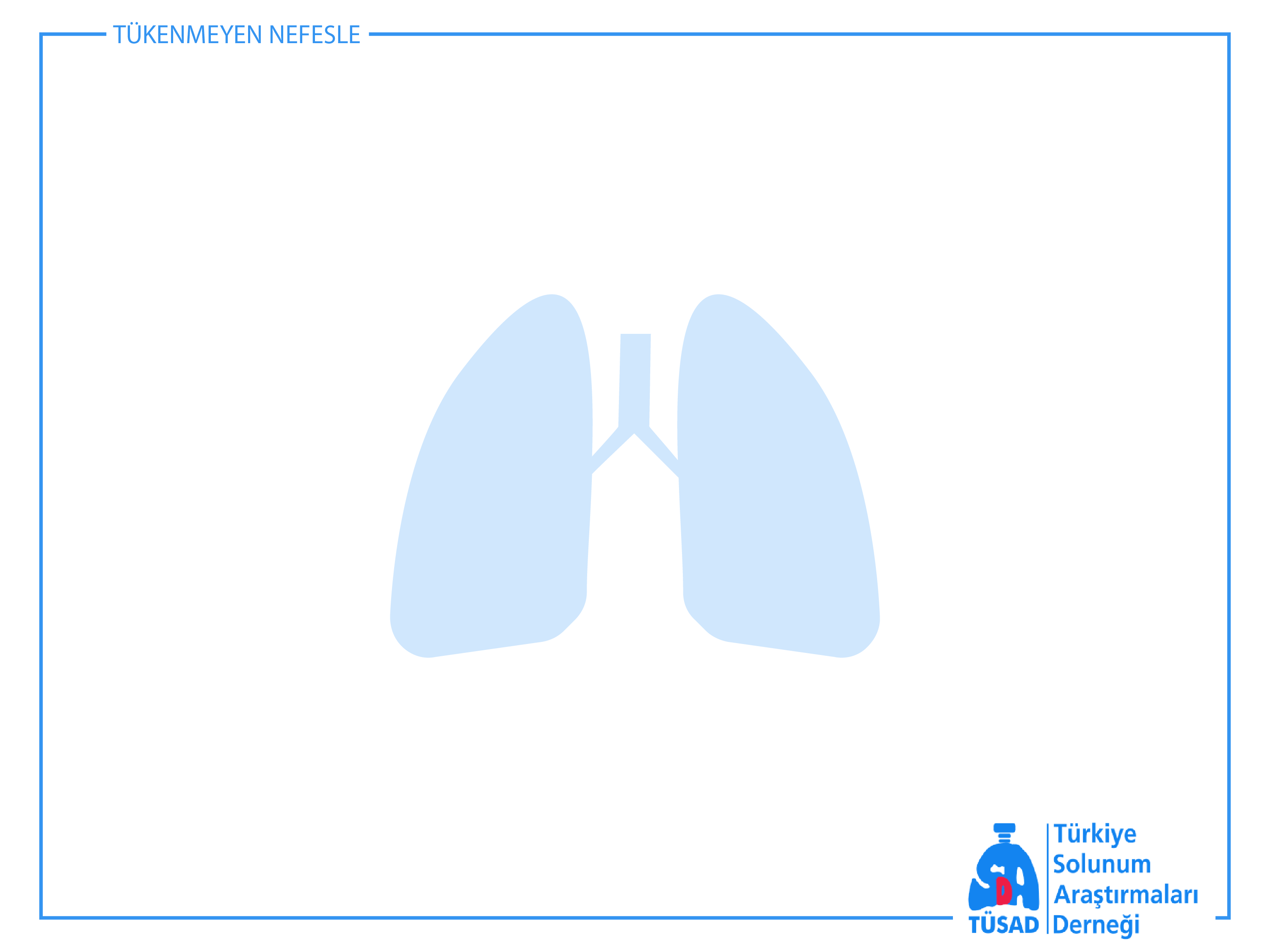 Profilaksi
UFH,DMAH yada fondaparinuks
%50 oranında VTE gelişimi önlenir
Antikoagulan kontrendikasyonu bulunanlara intermittan pnömatik kompresyon veya elastik çorap
Ortopedik veya diğer major cerrahi işlemden önce ve postoperatif dönemde ek kısa zamanda profilaksiye başlanmalı ve mobilize oluncaya kadar sürdürülmeli
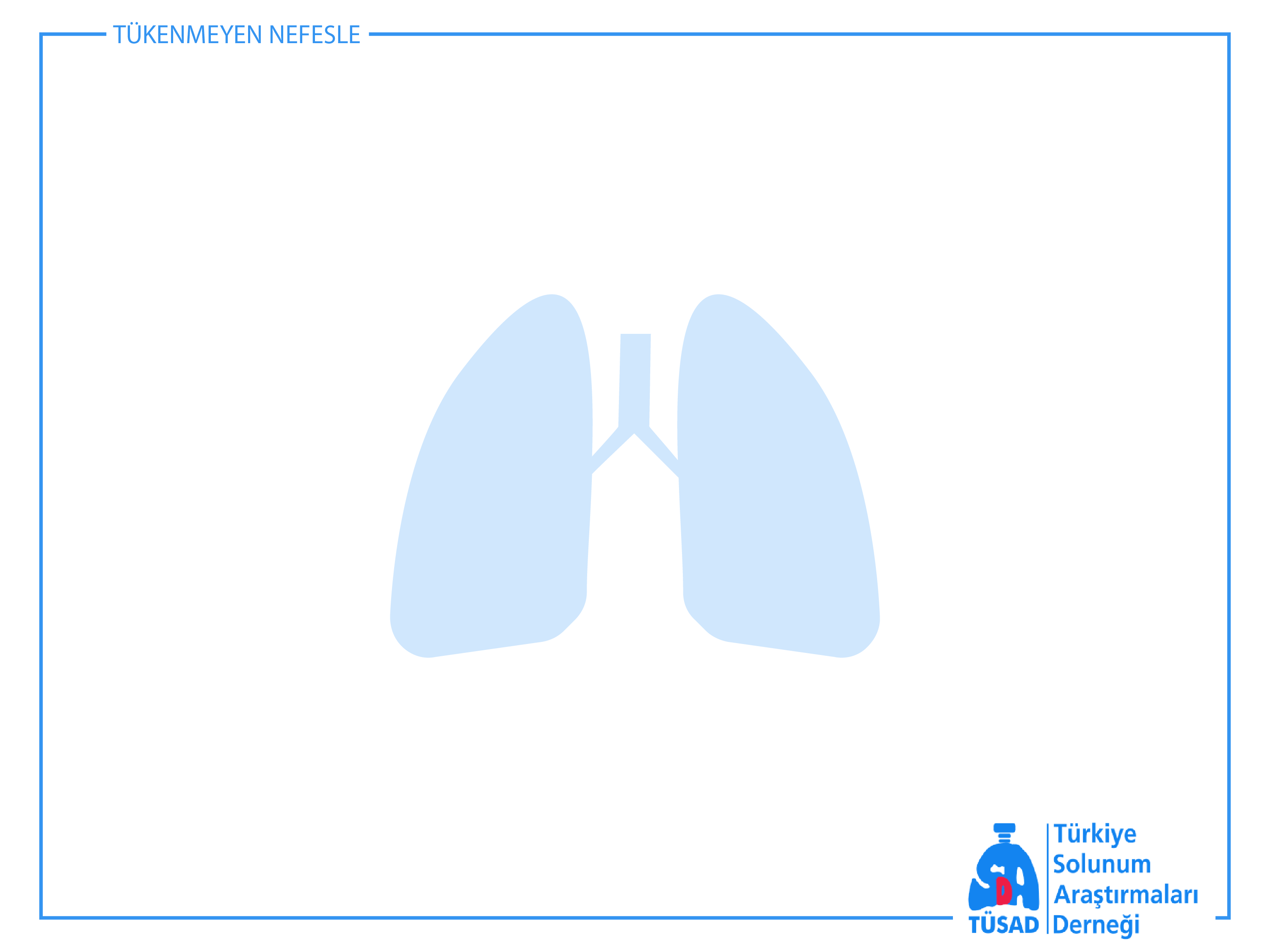 HAZIRLAYAN
TÜSAD-GEAK üyesi
Dr.Fulsen Bozkuş
Kahraman Maraş Sütçü İmam Üniversitesi
 Tıp Fakültesi